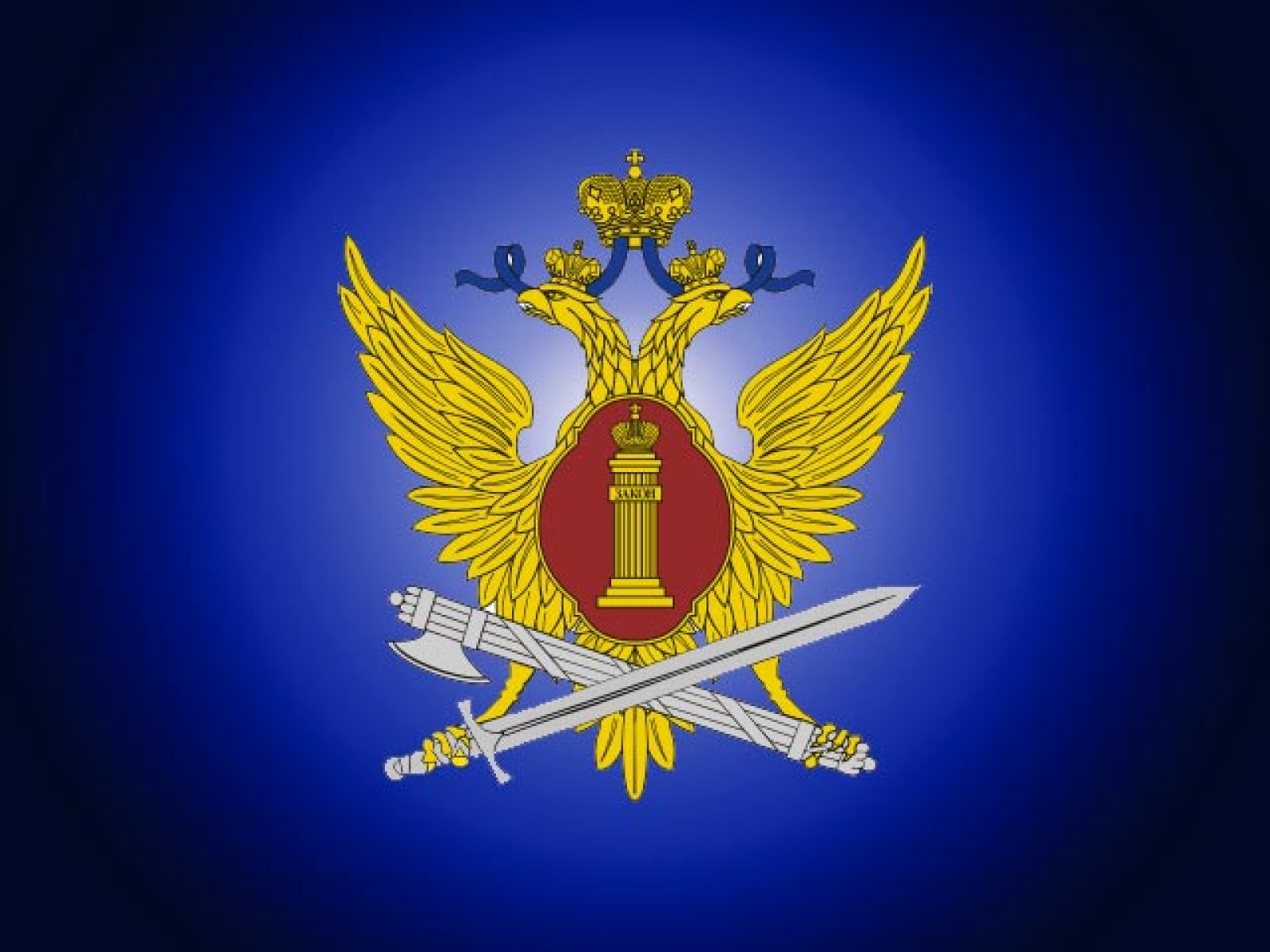 Работа РО ООО ветеранов УИС по Воронежской области
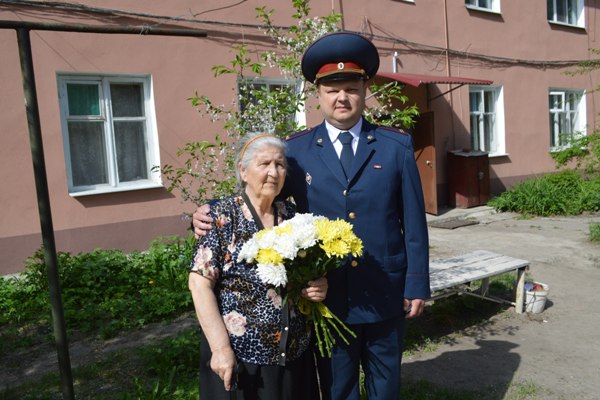 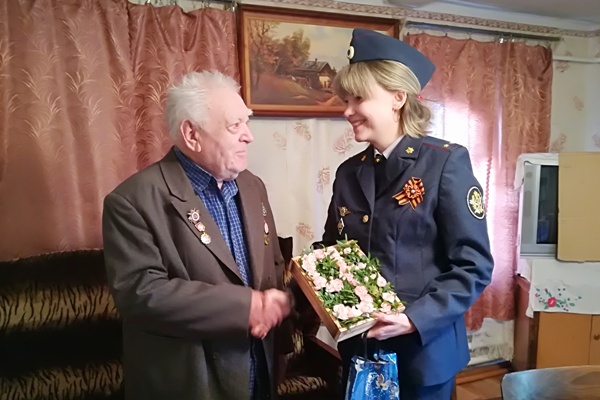 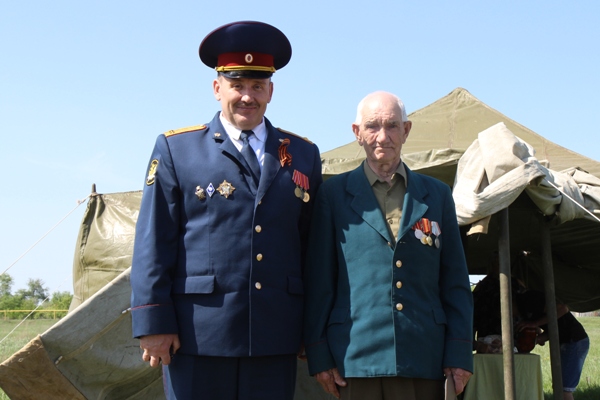 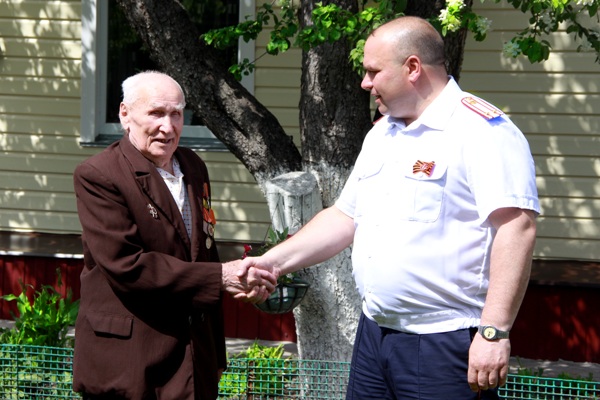 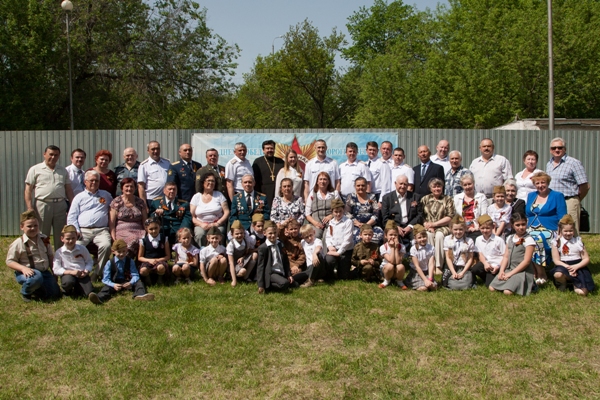 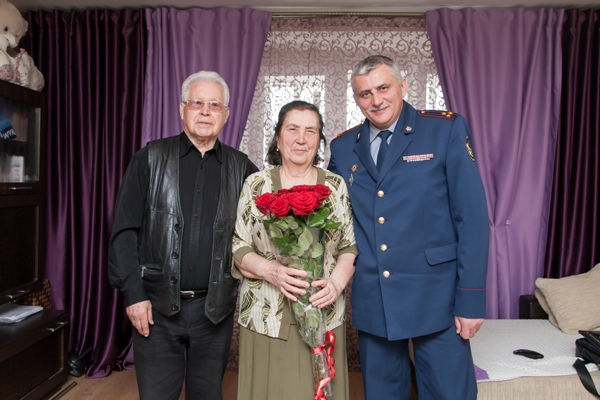 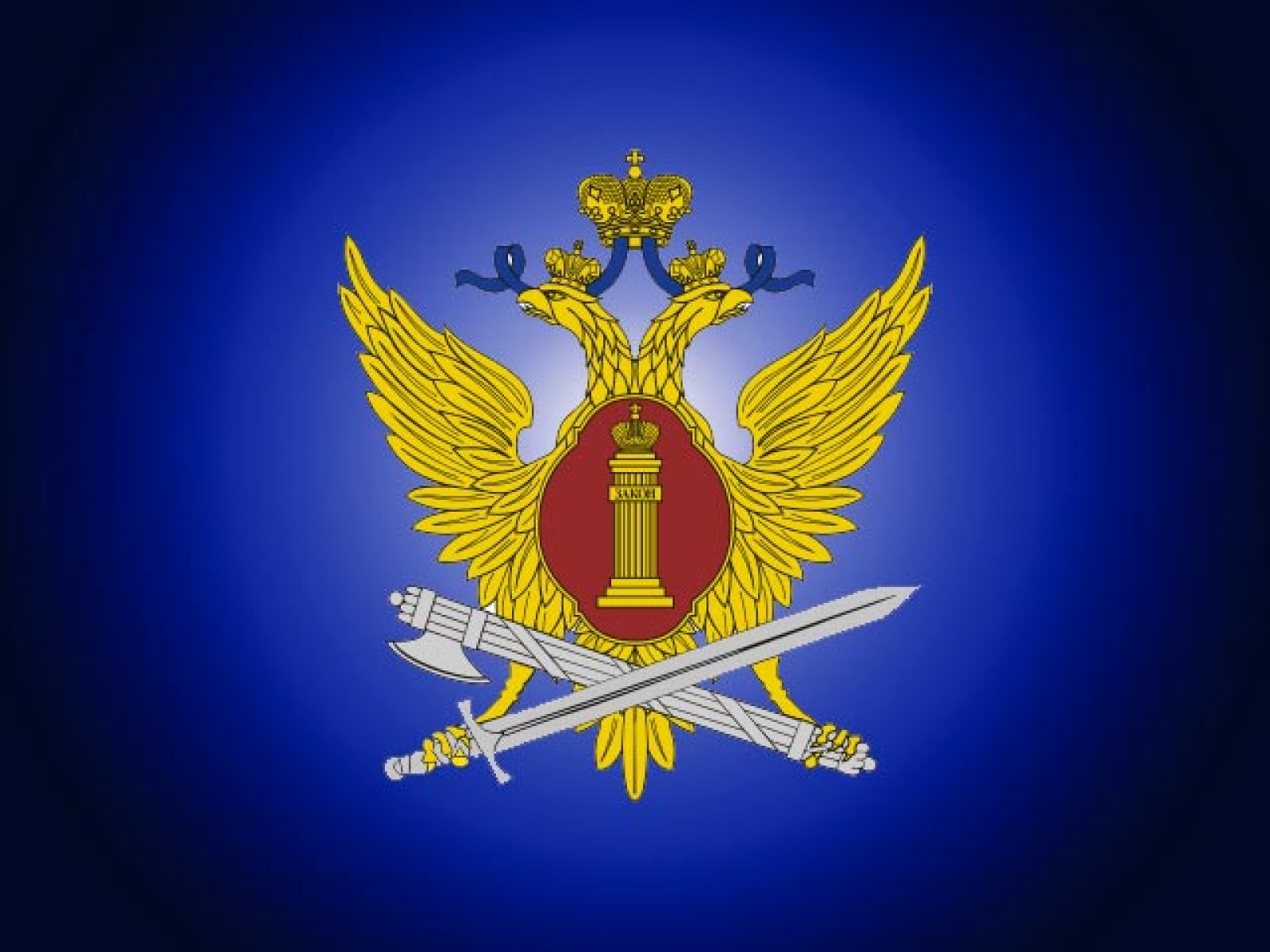 Чествование ветеранов
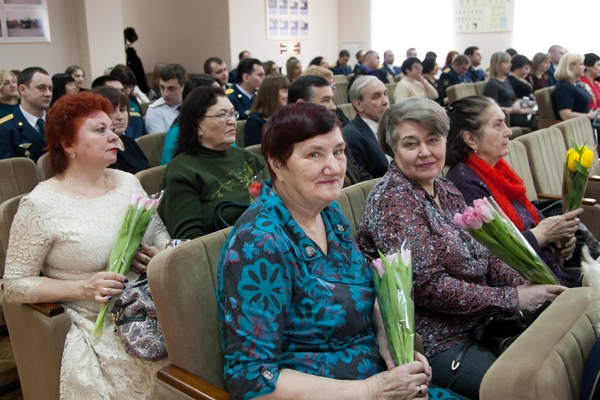 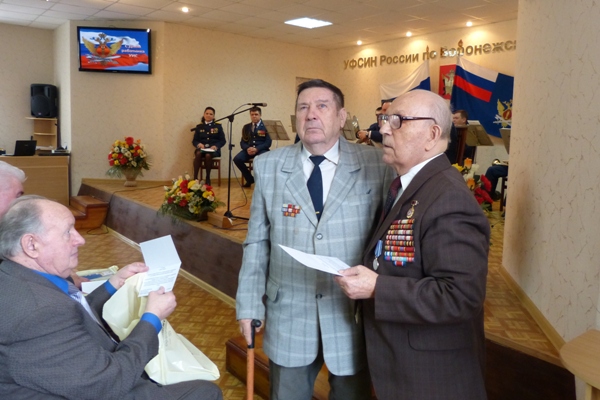 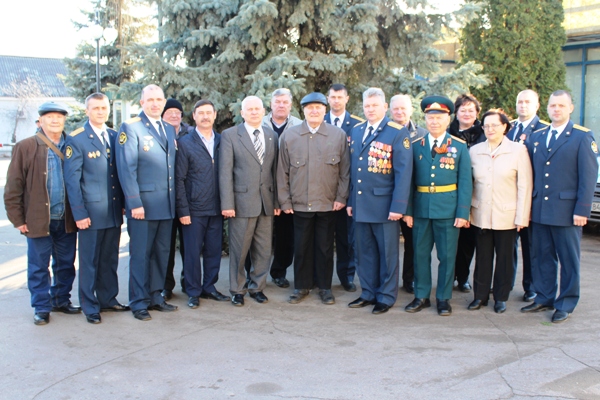 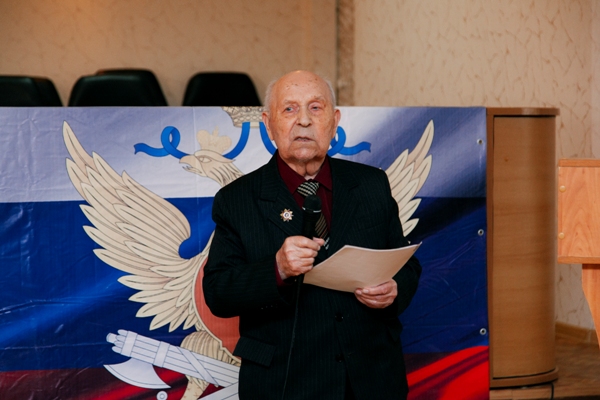 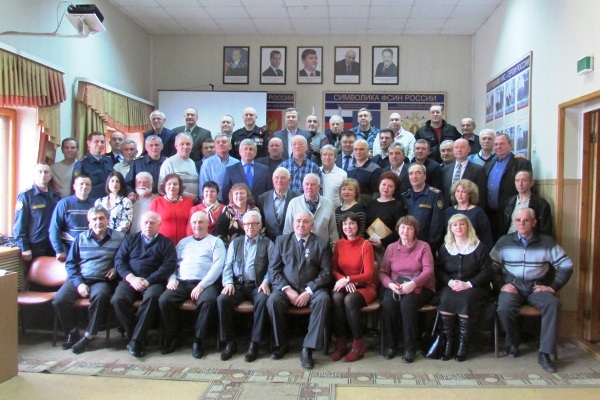 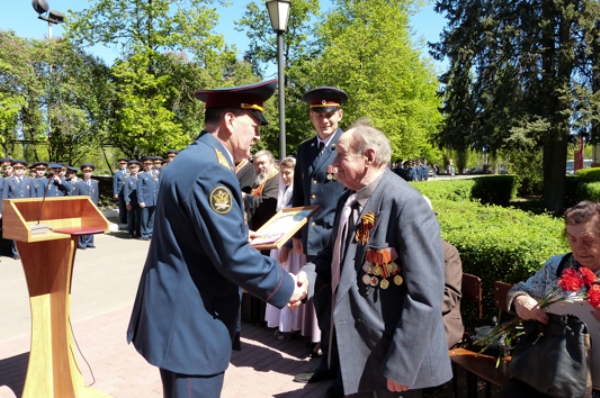 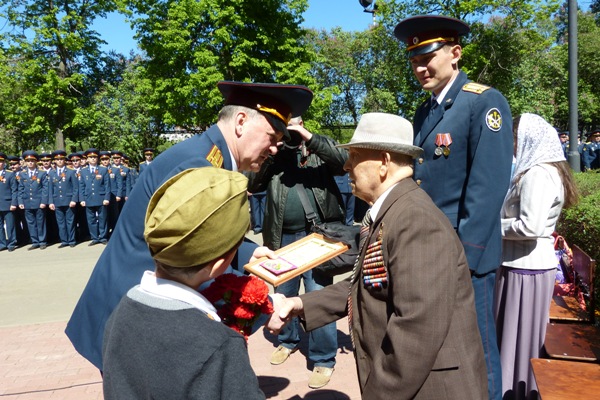 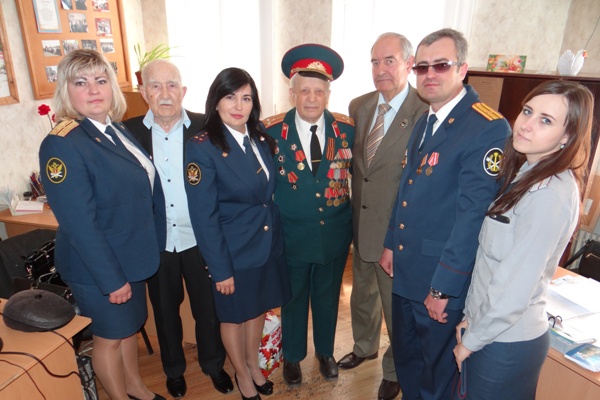 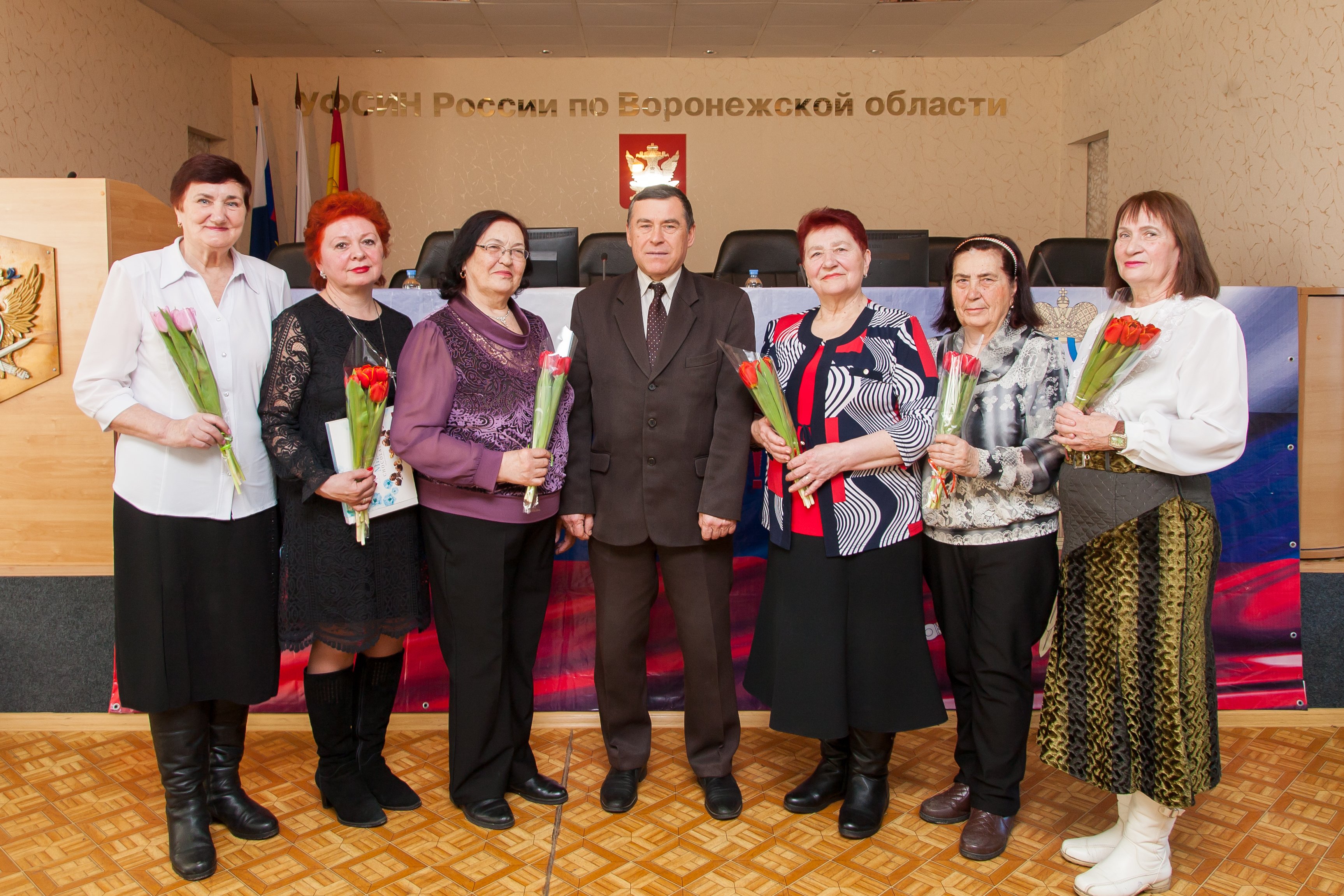 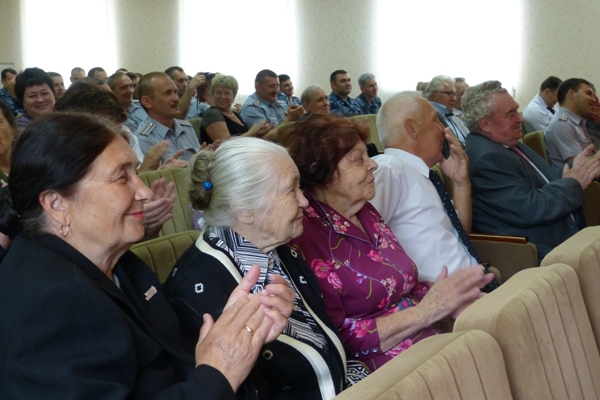 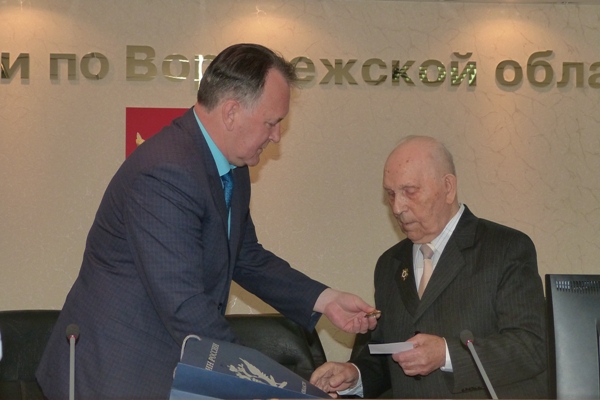 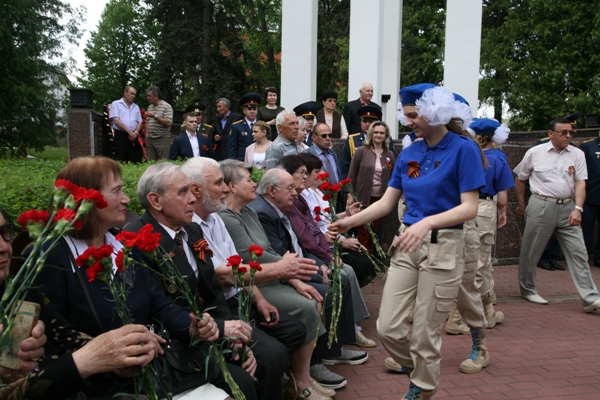 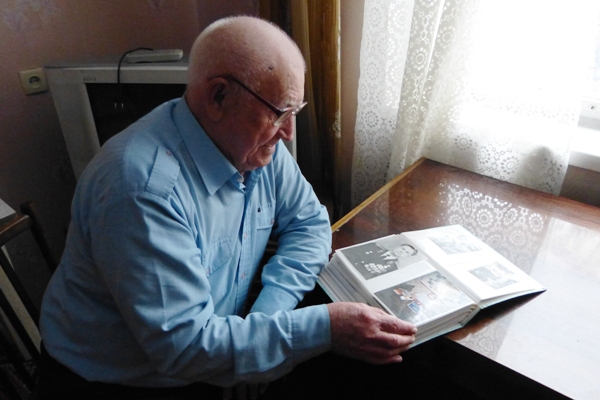 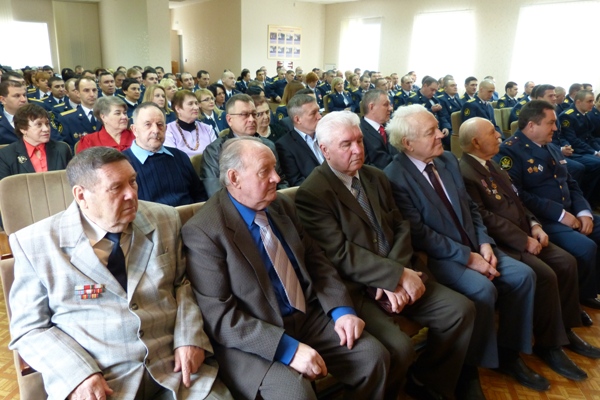 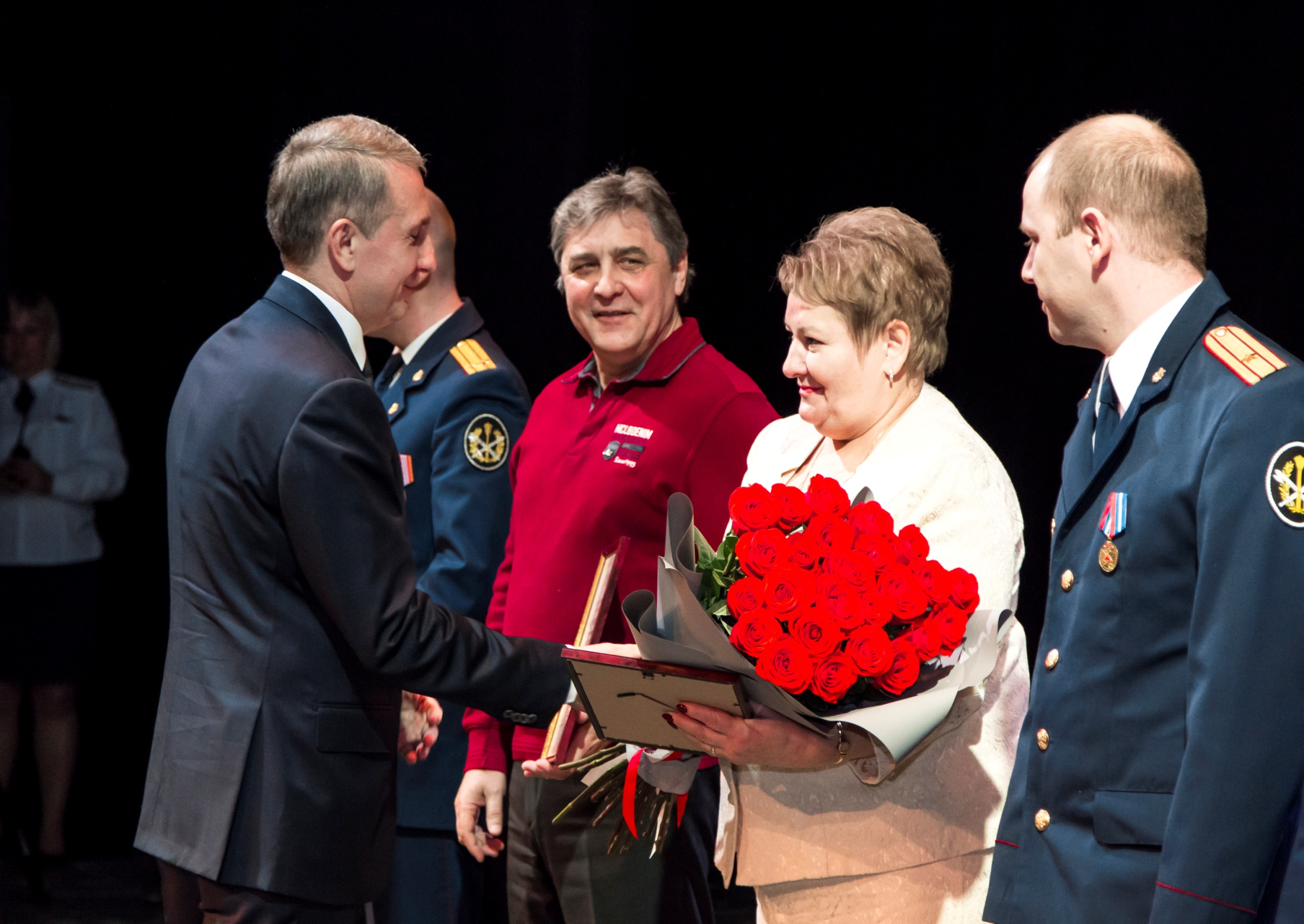 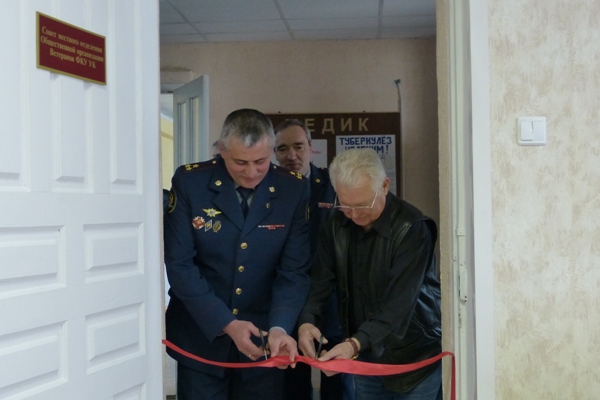 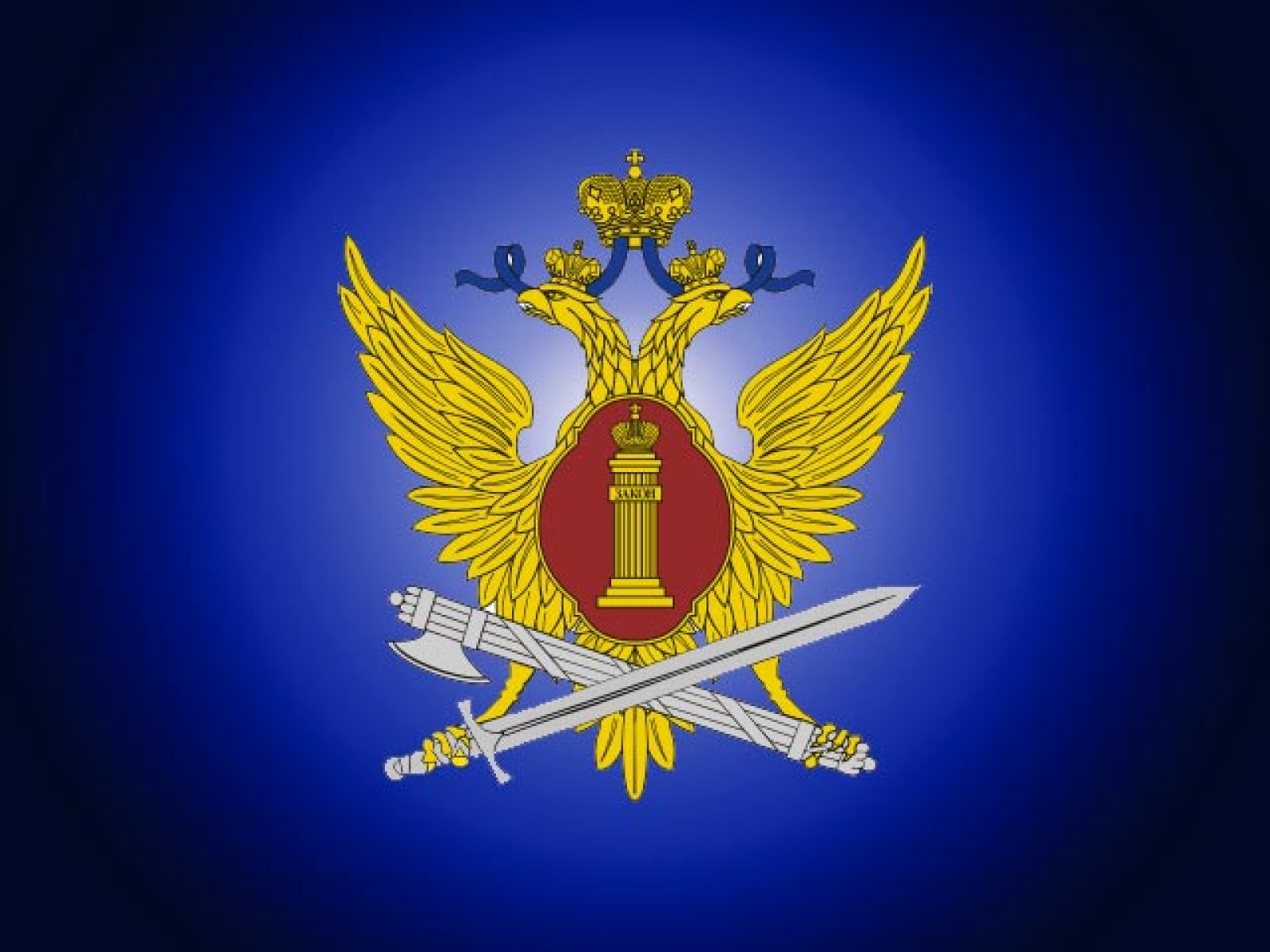 Посещение ветеранов на дому
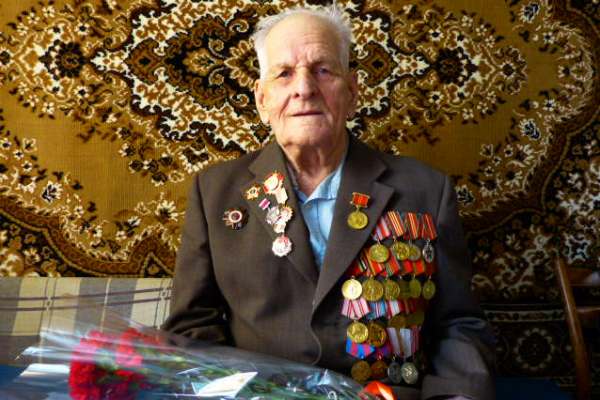 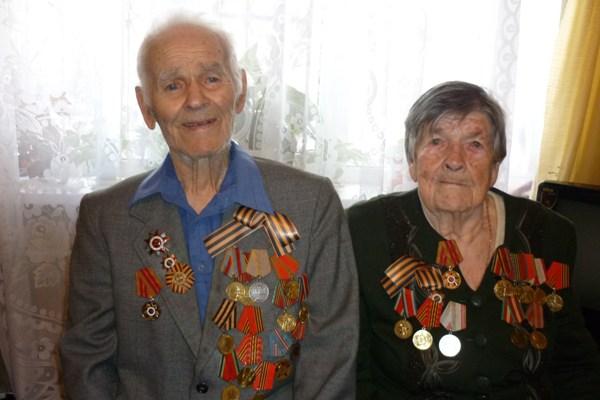 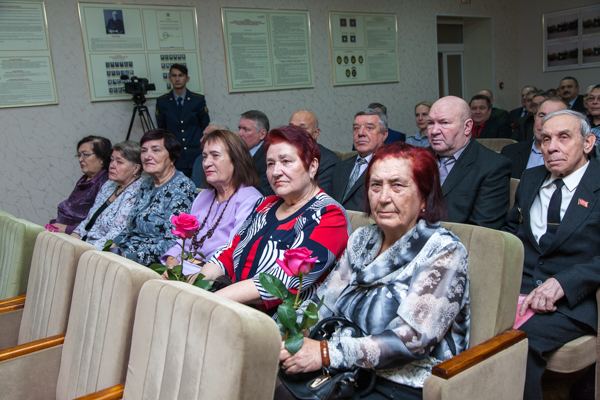 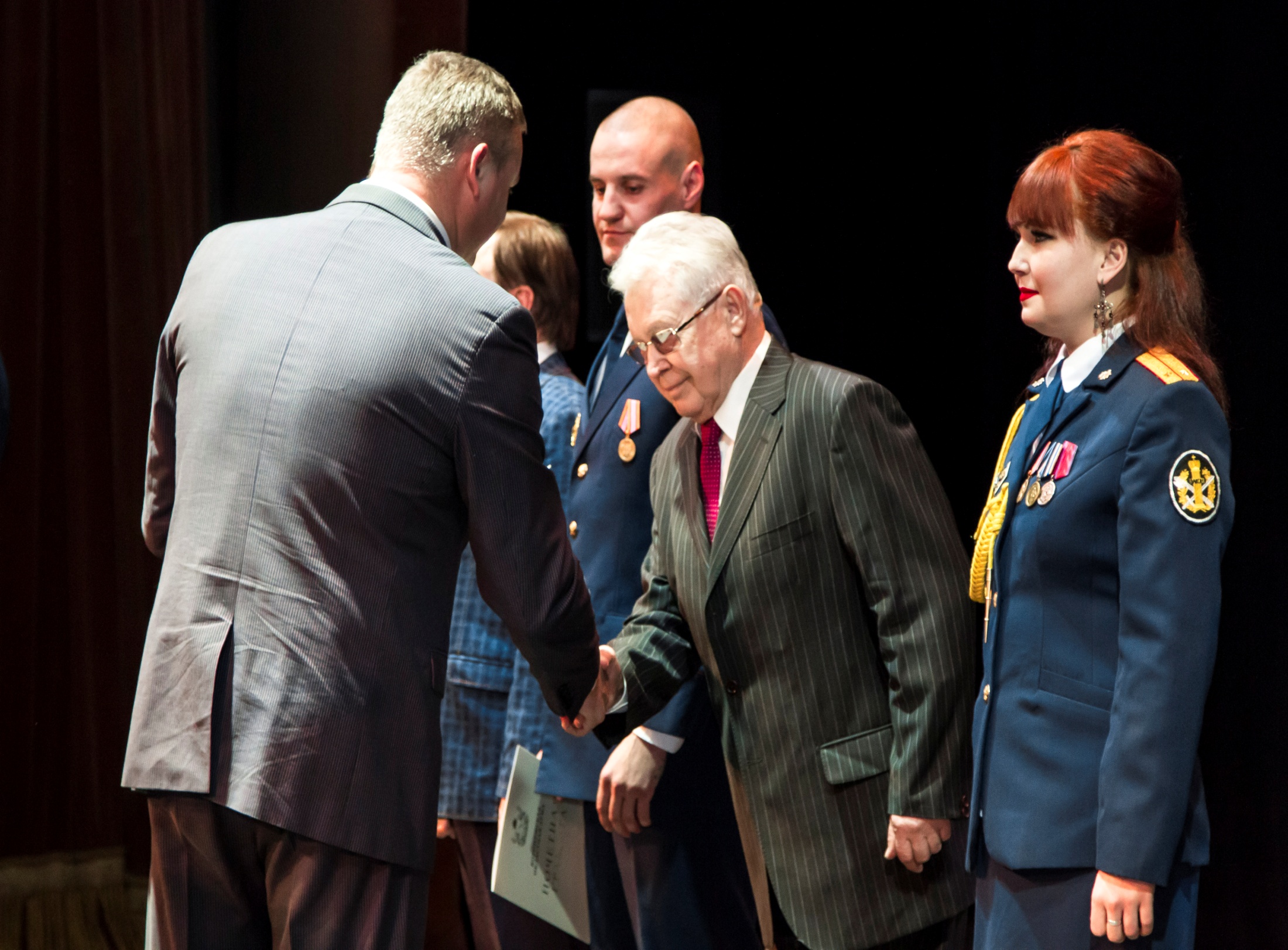 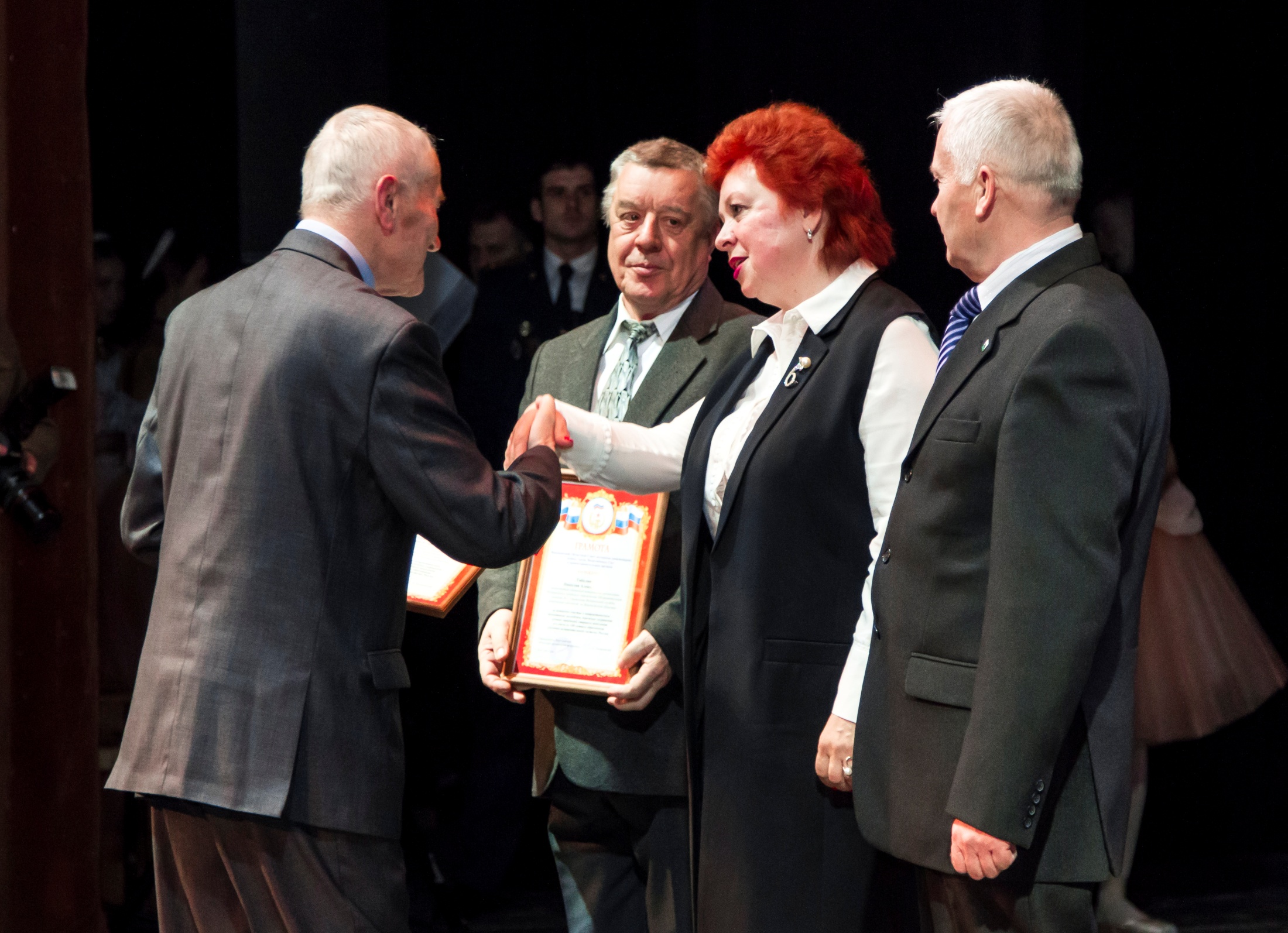 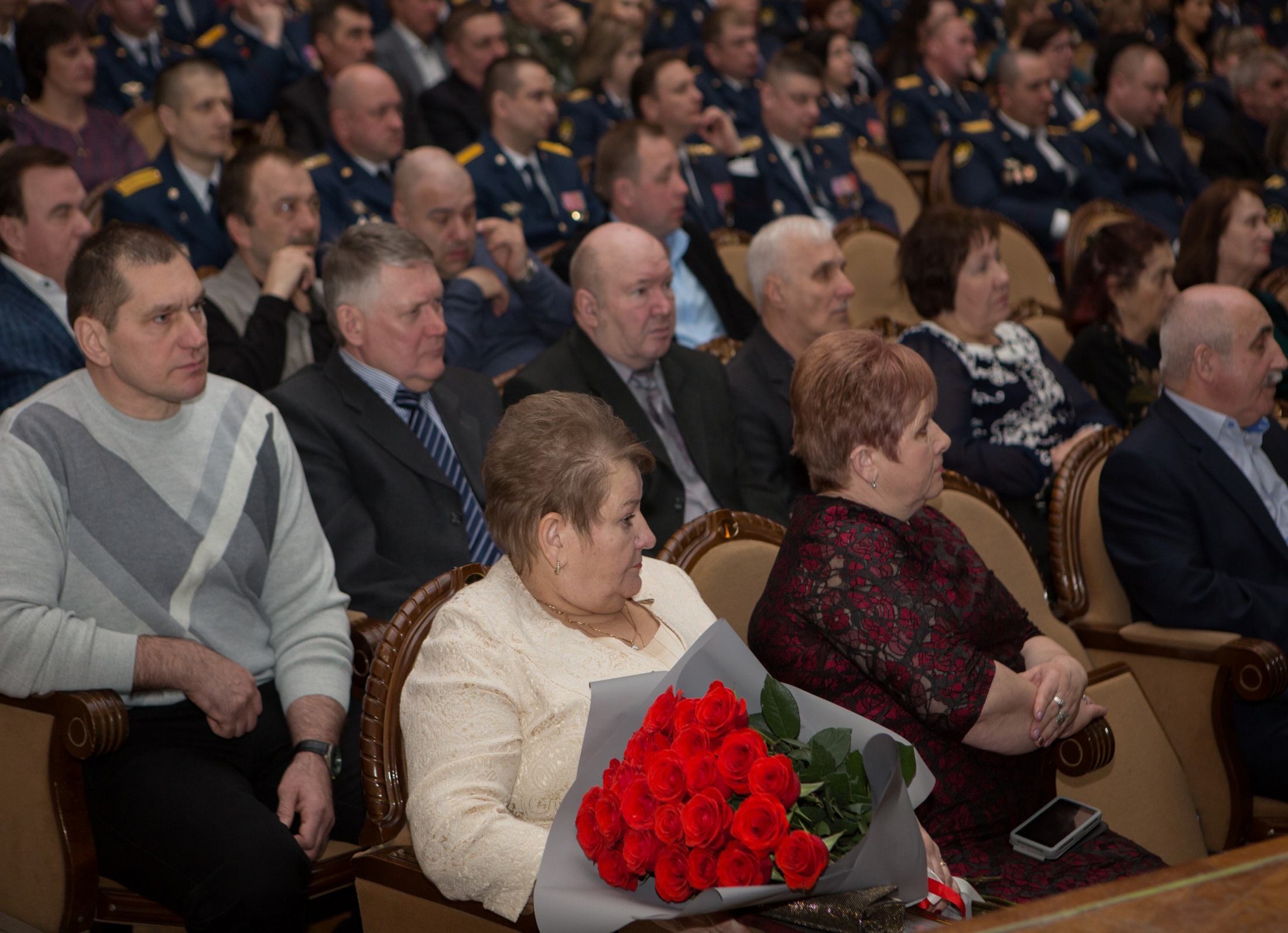 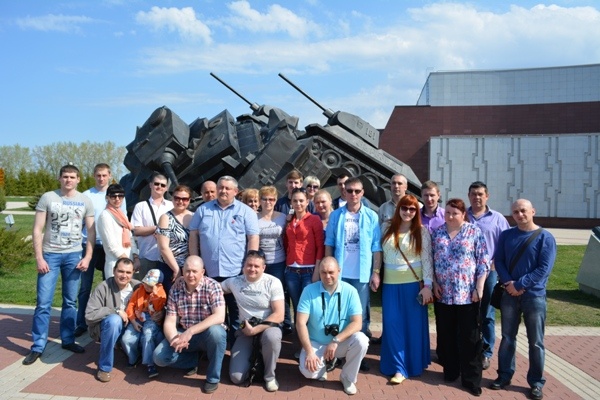 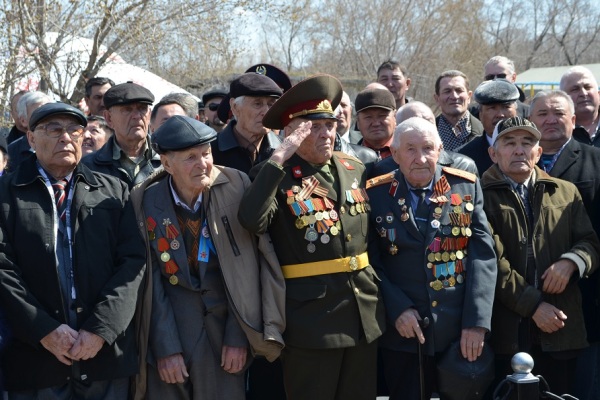 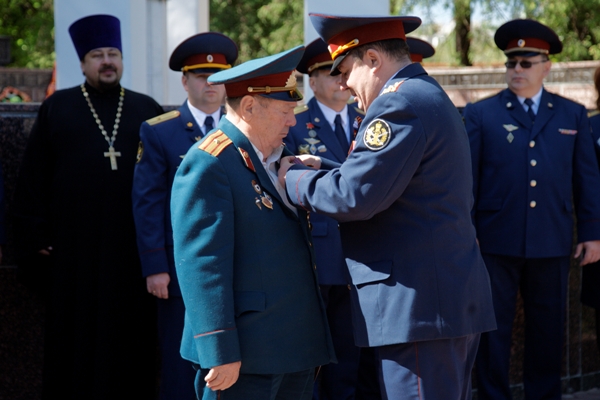 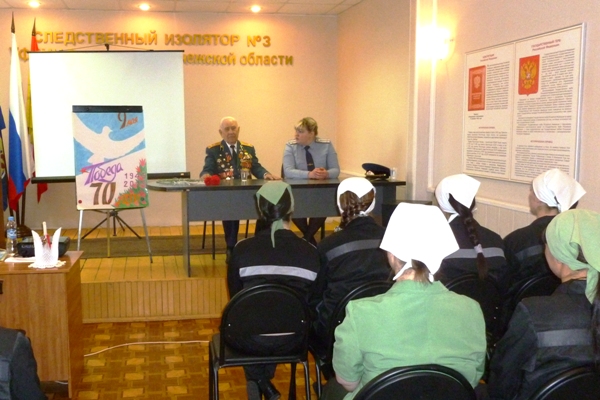 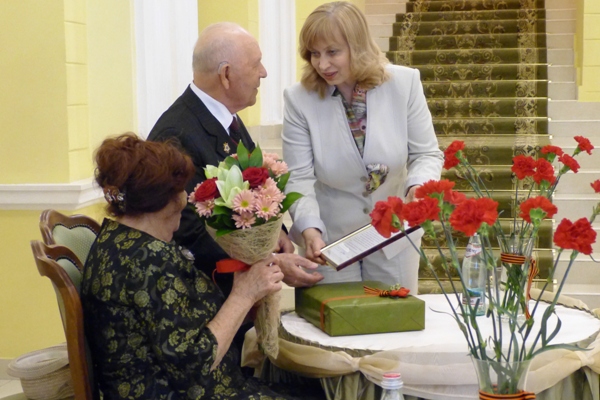 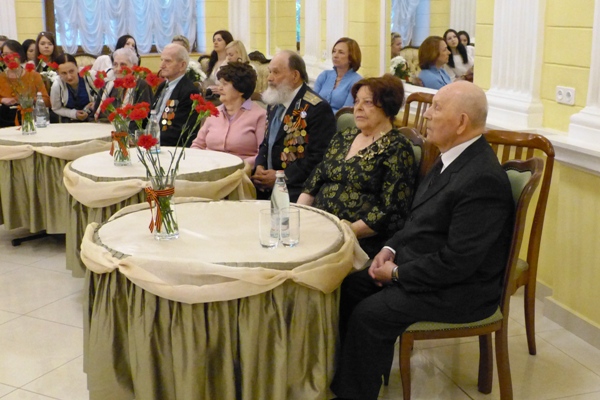 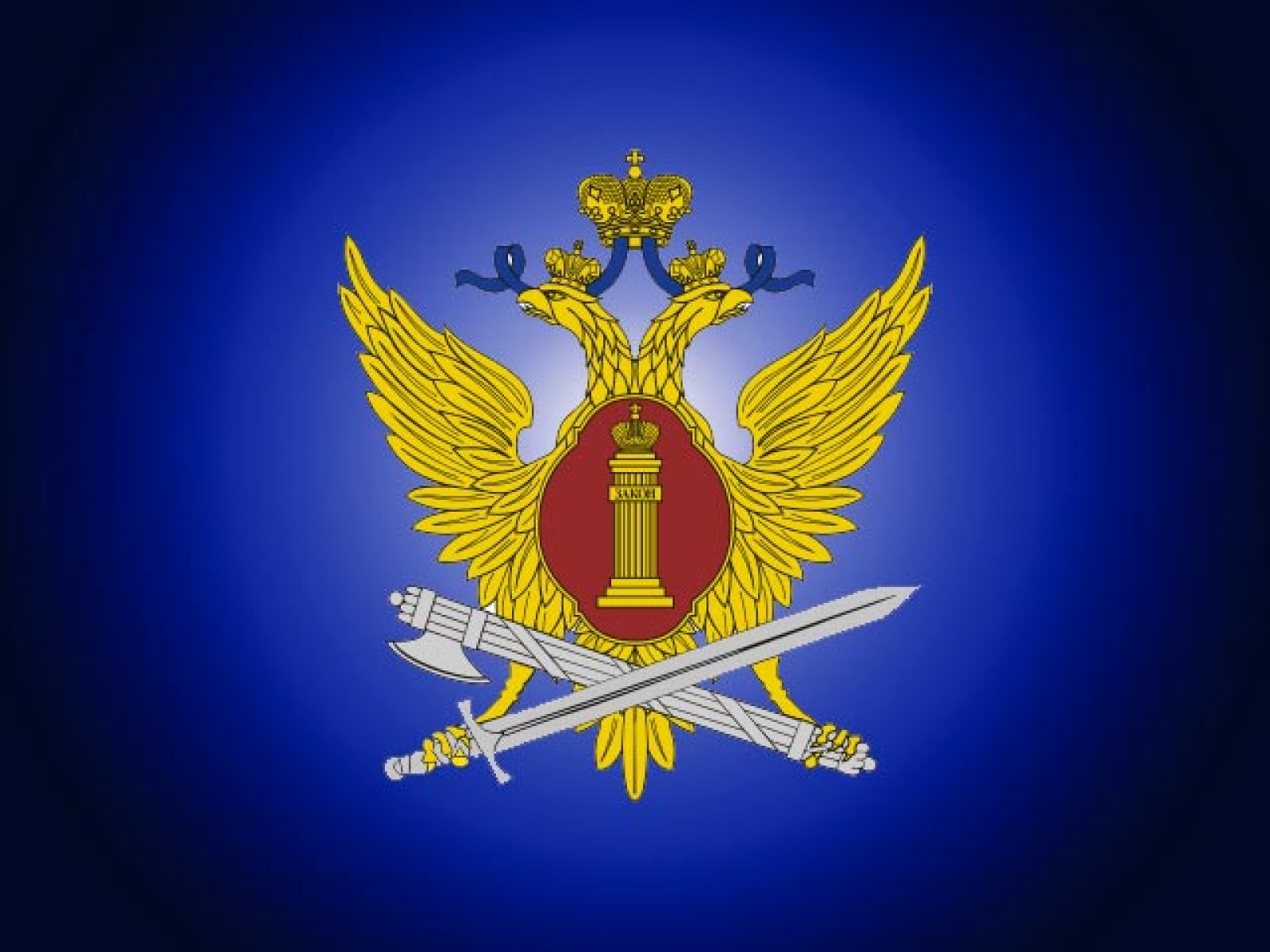 Заслуженные ветераны уголовно-исполнительной системы
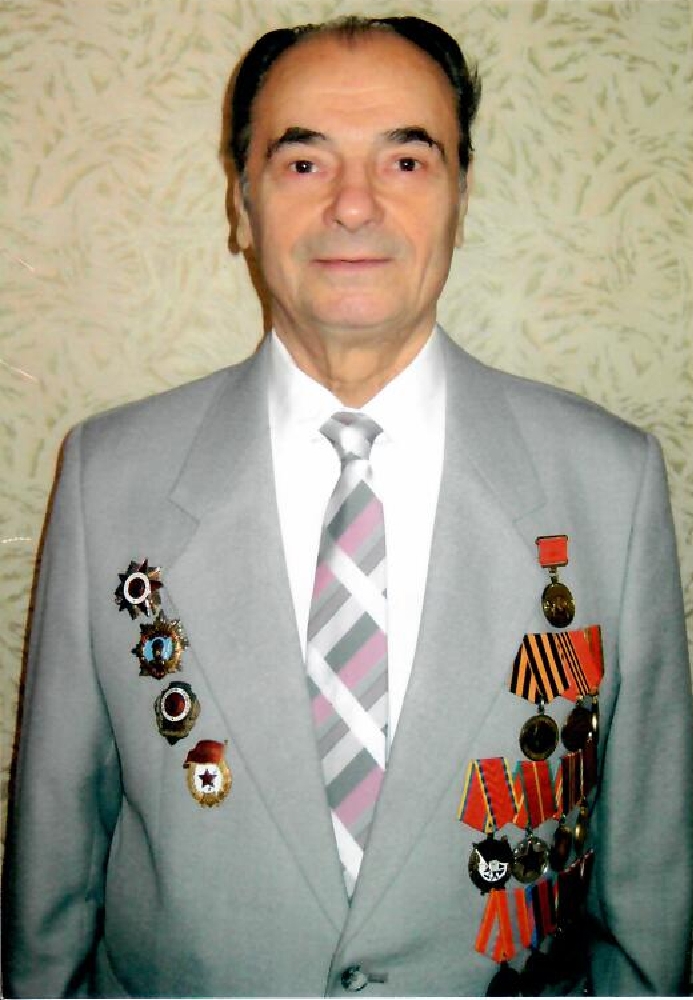 Бортник Клавдия Ивановна
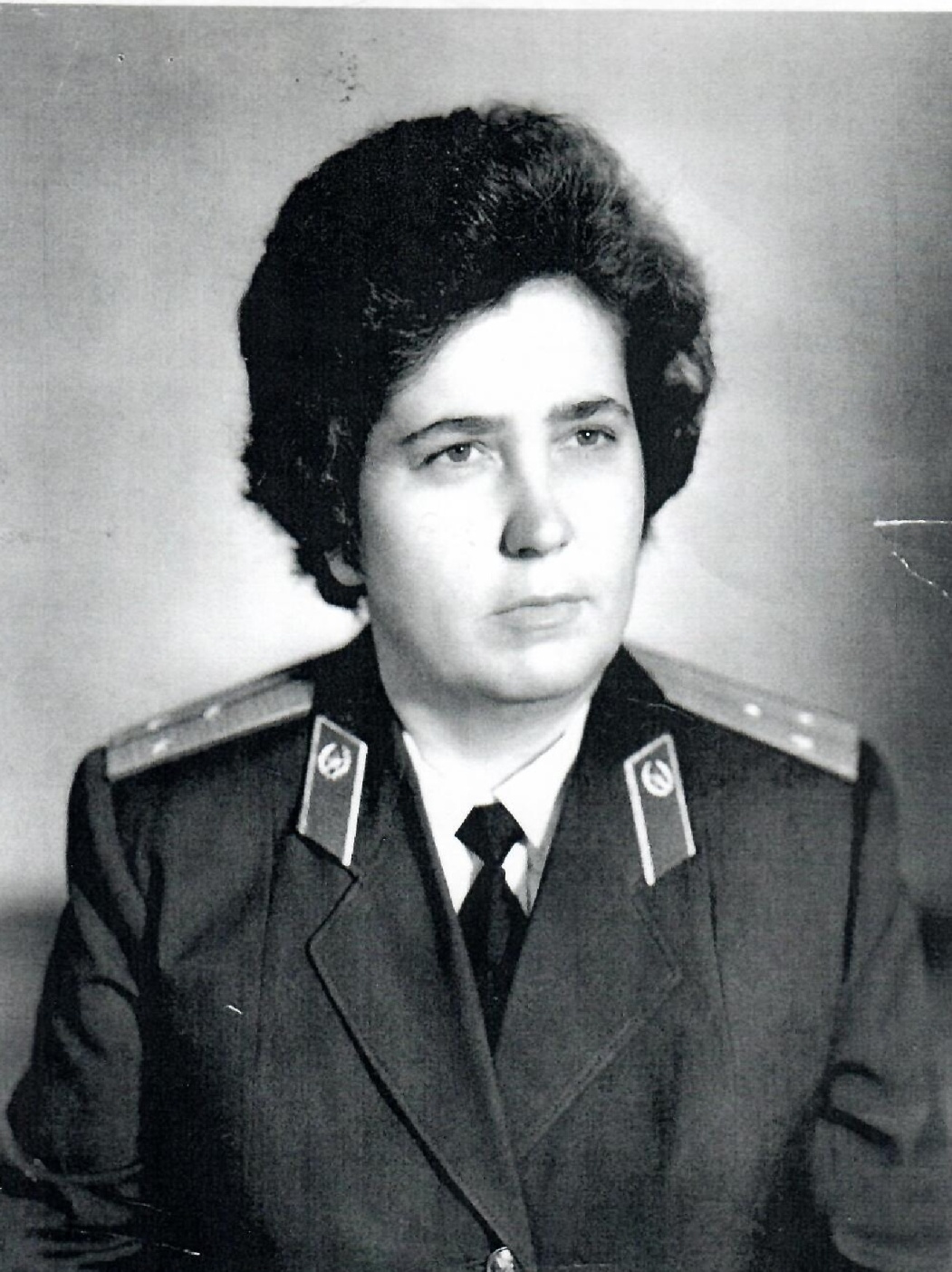 Воскаев Иван Тихонович
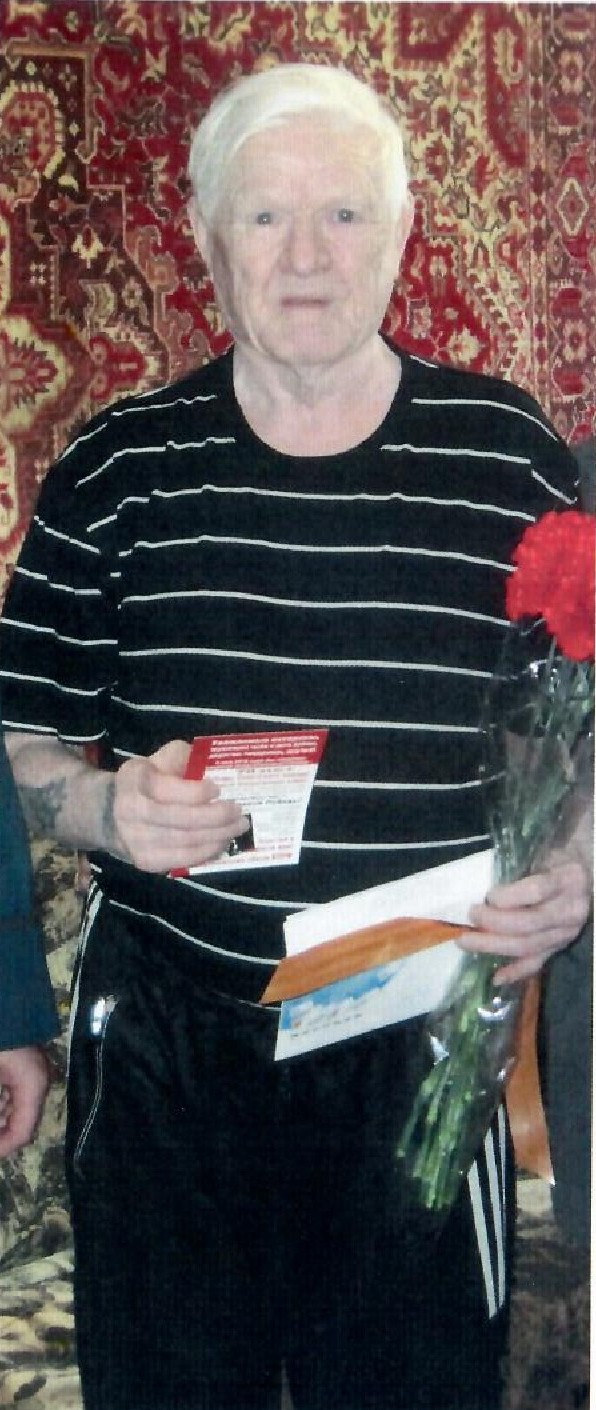 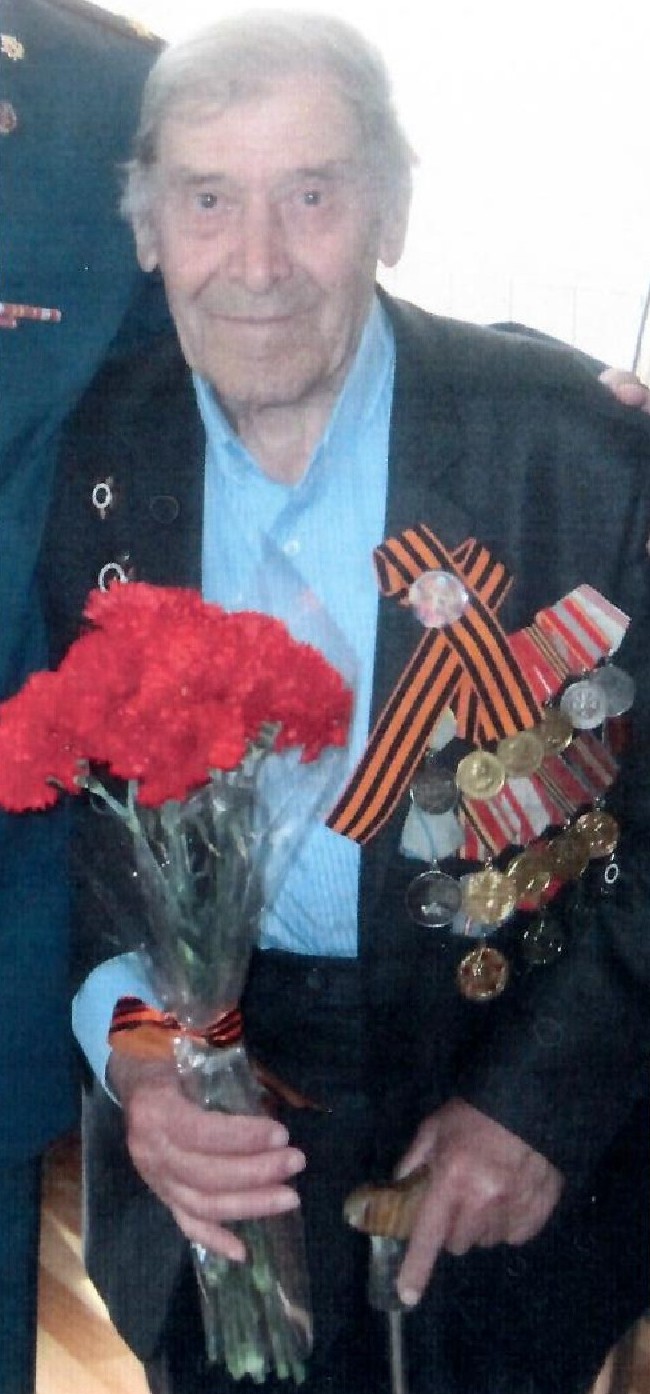 Павличенко Николай Семенович ФКУ ИК-8
Цимбалист Николай Ильич ФКУ ИК-8
Молчанов Михаил Алексеевич                 ФКУ СИЗО-2
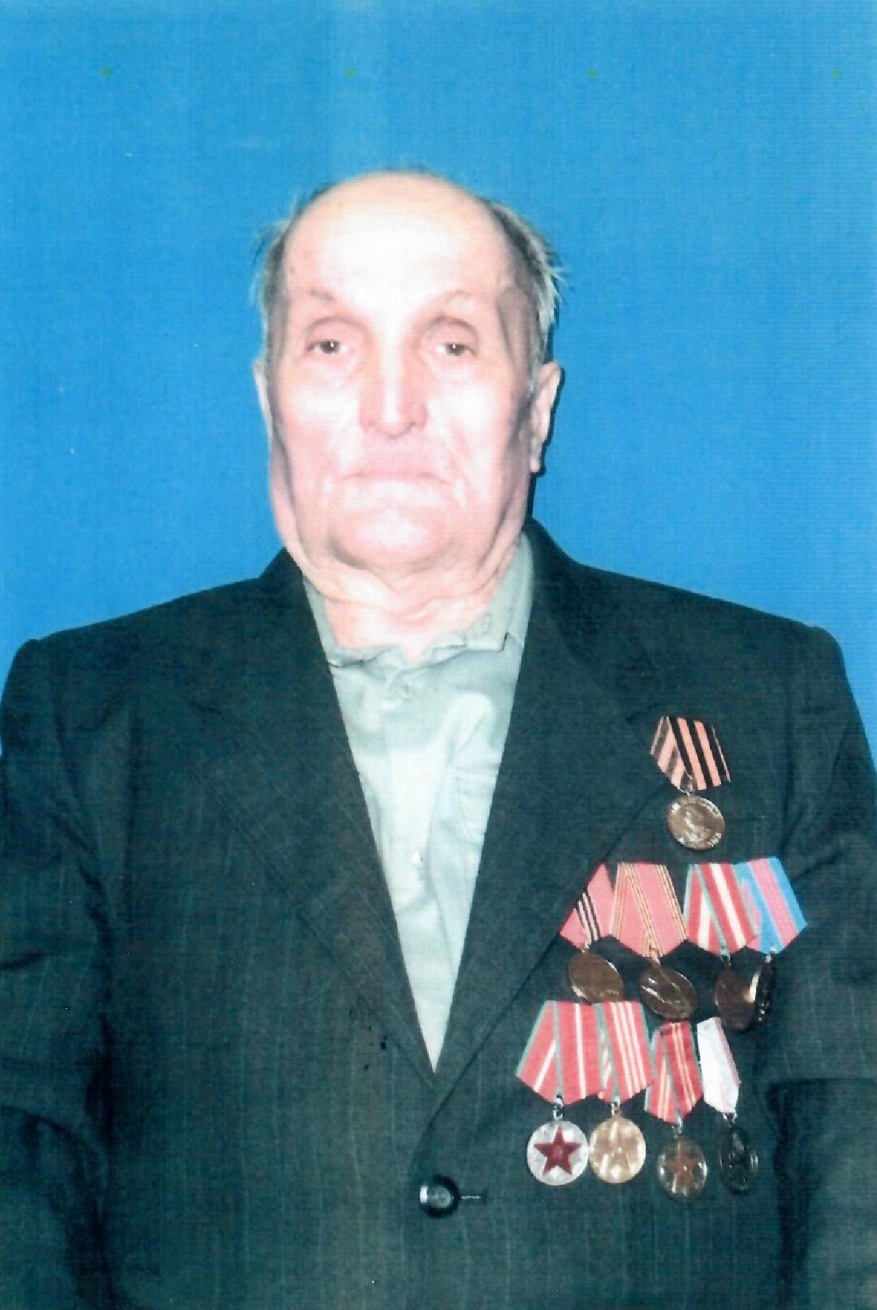 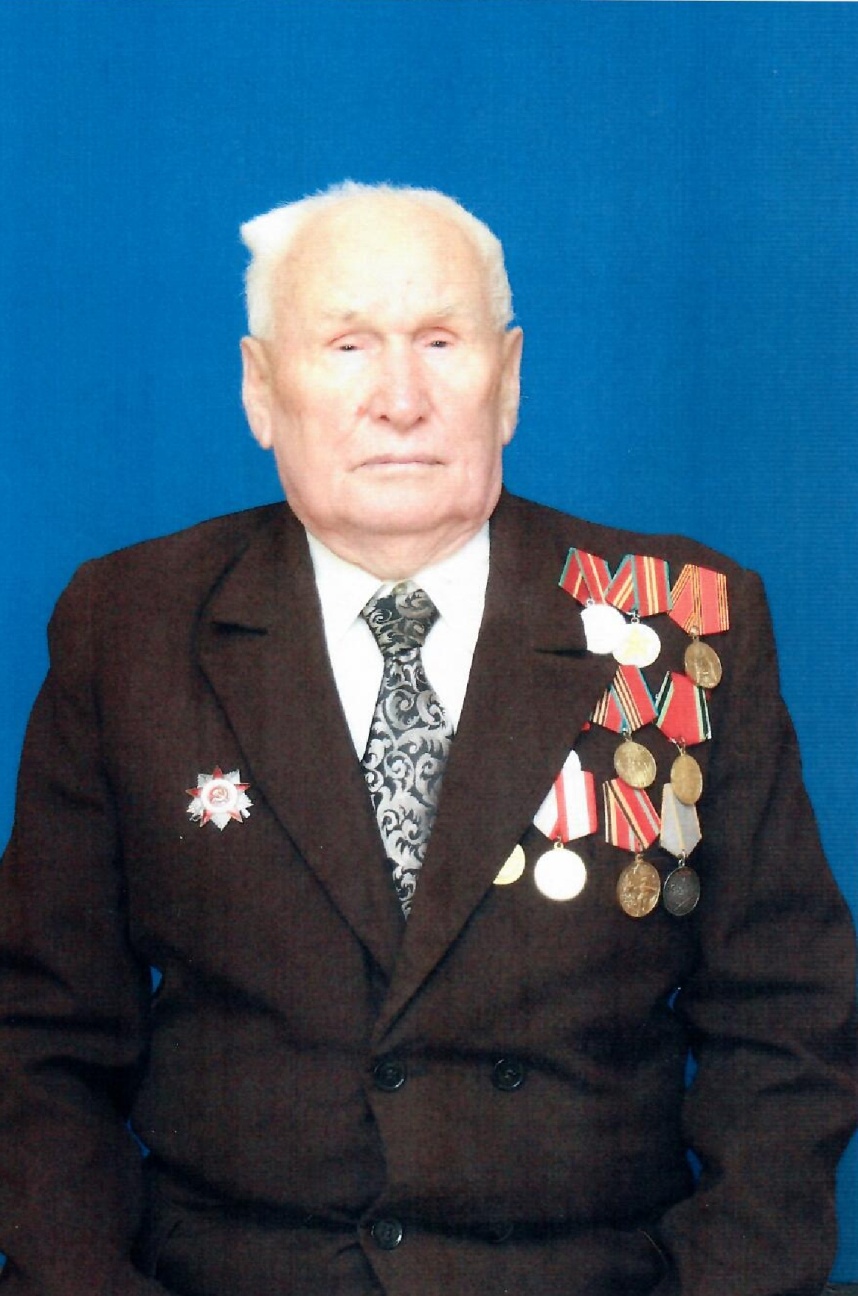 Ногин Александр Иванович                       ФКУ СИЗО-2
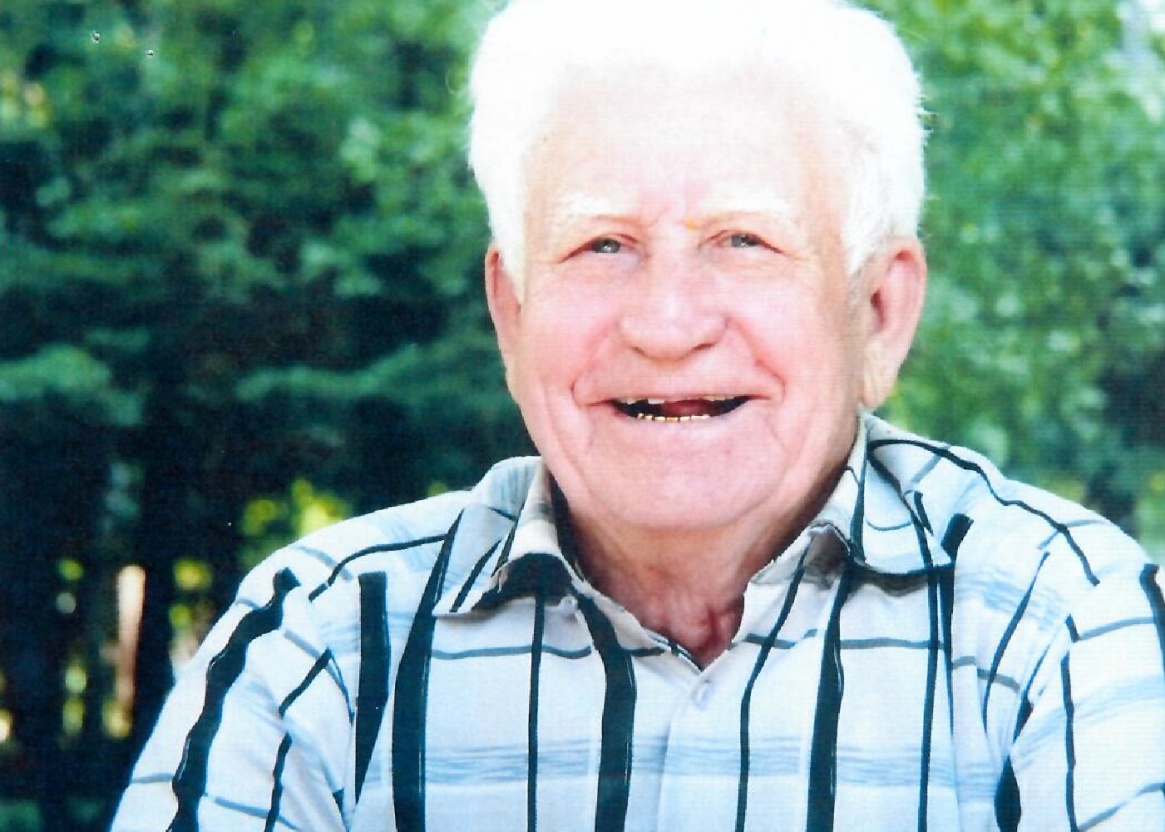 Ткаченко Илья Степанович
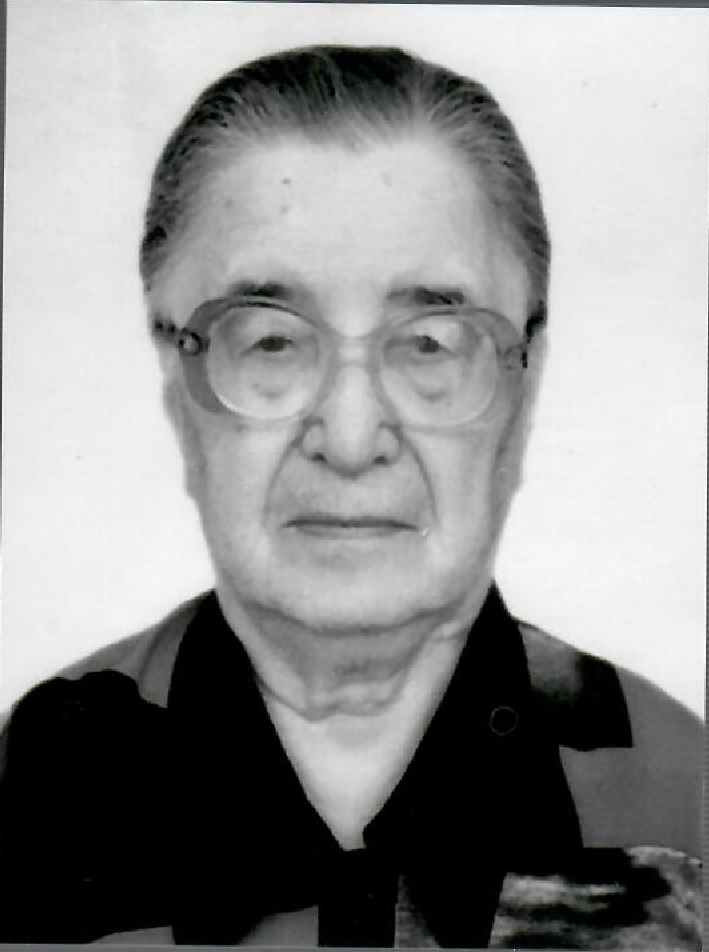 Струкова Татьяна Александровна,                         ФКУ ИК-2
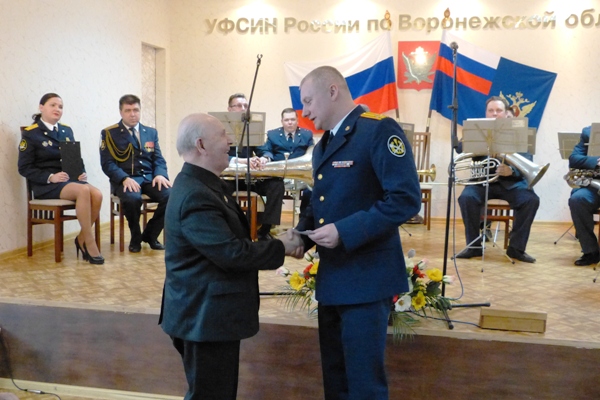 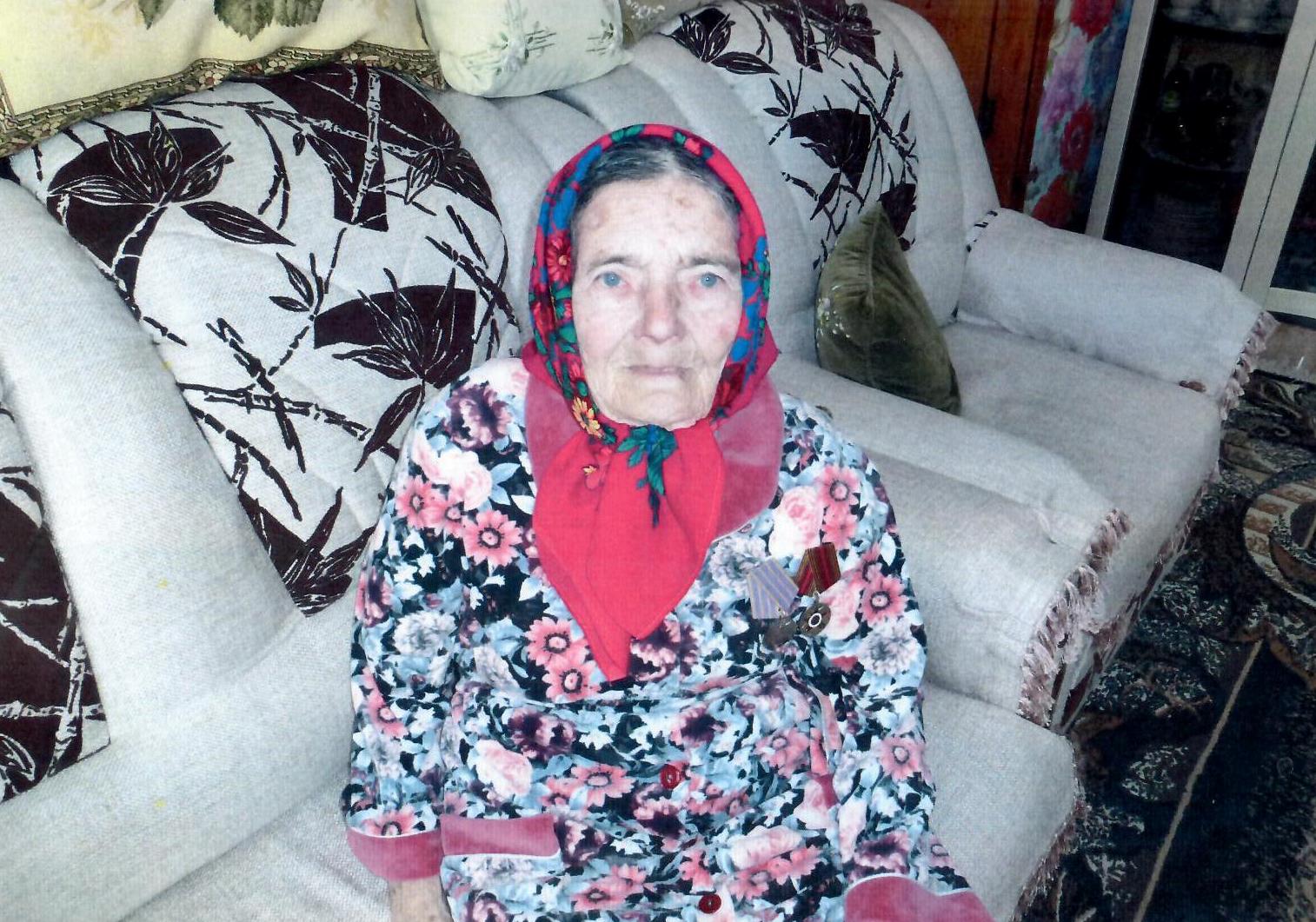 Фатеева 
Раиса Прокофьевна 
ФКУ ИК-3
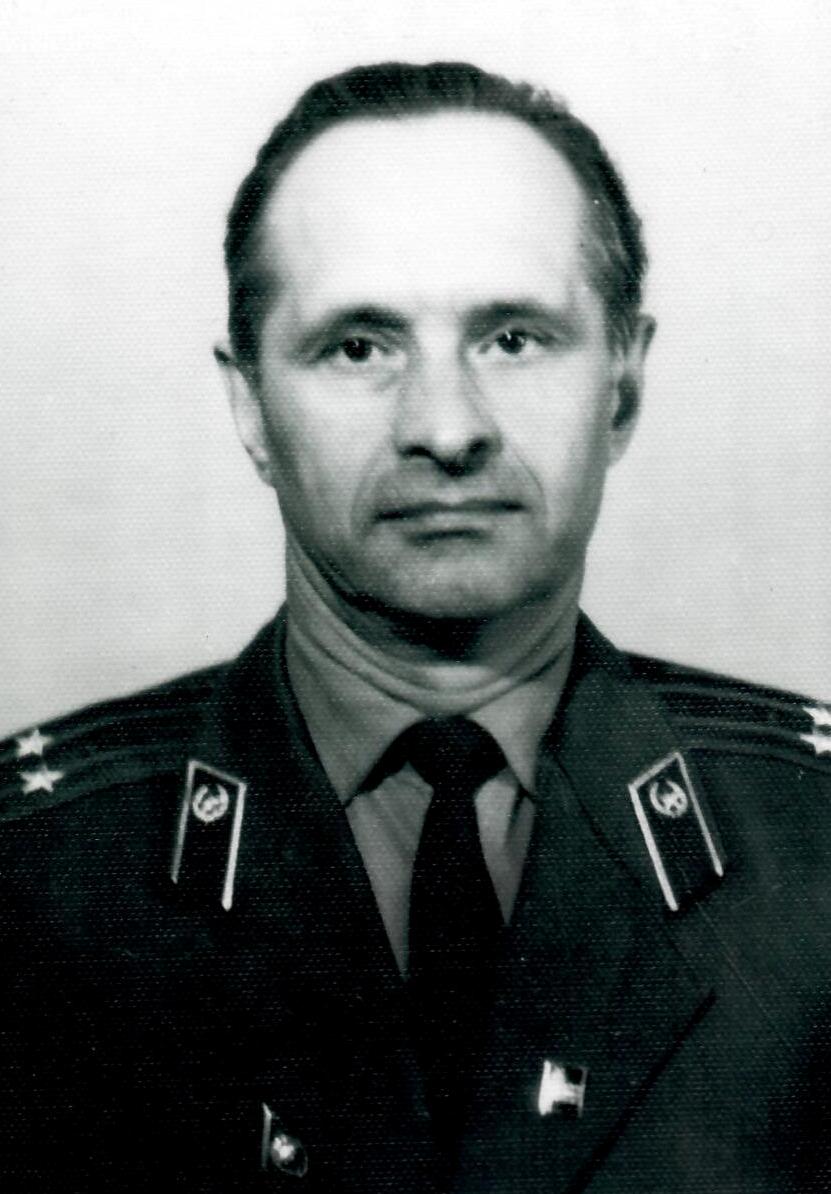 Бобрешов Иван Максимович,                  п. Бор
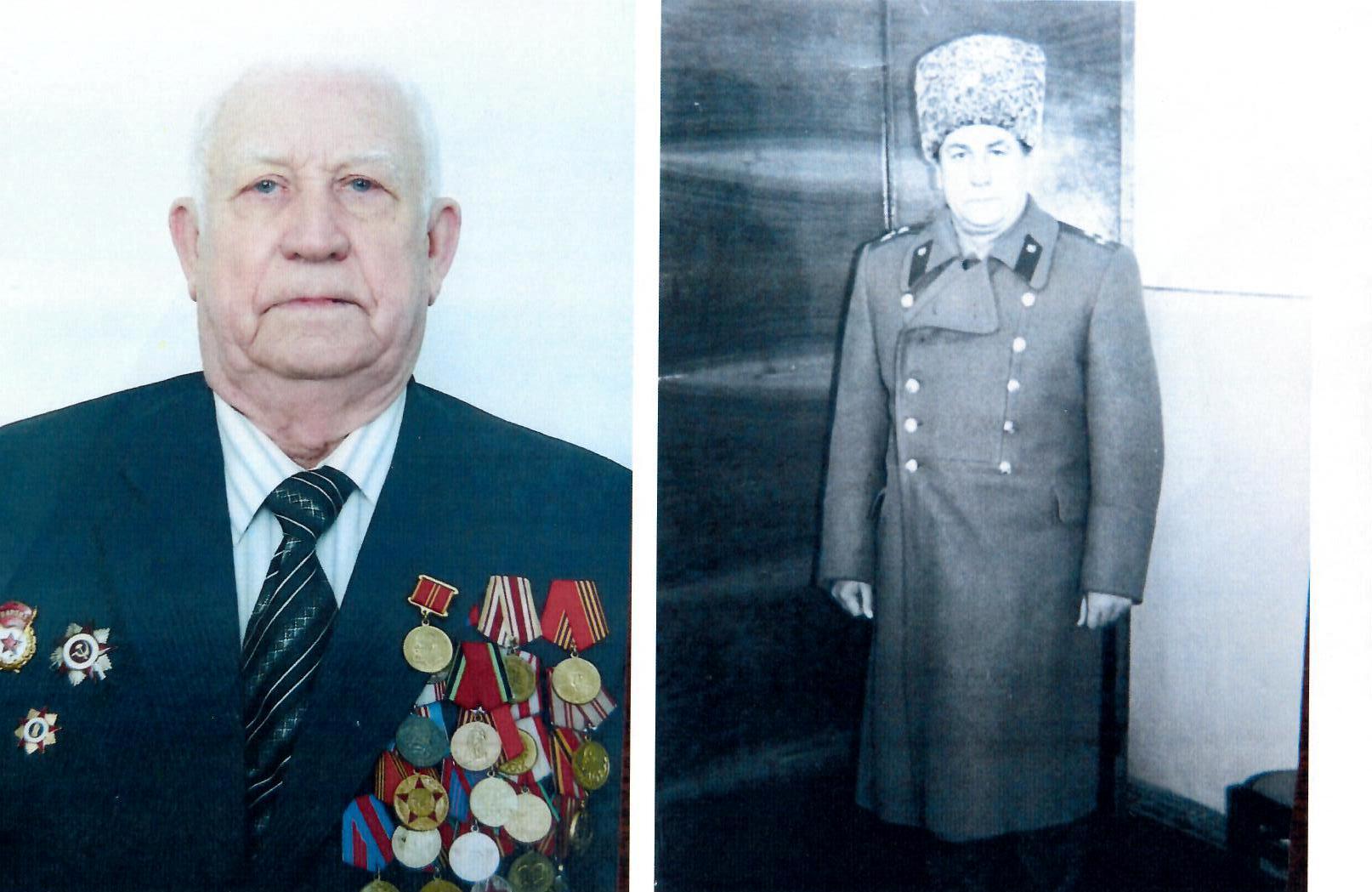 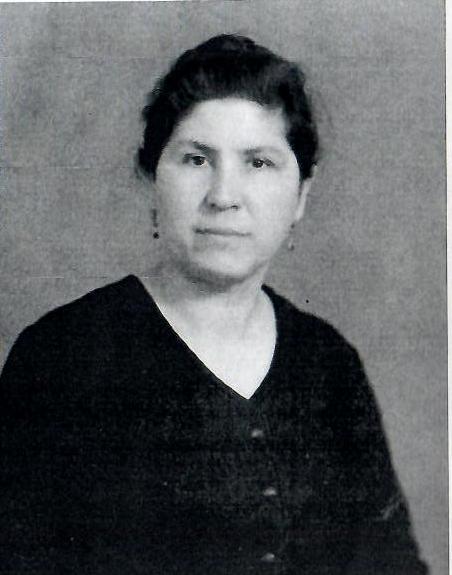 Щеглеватых                             Валентина Николаевна
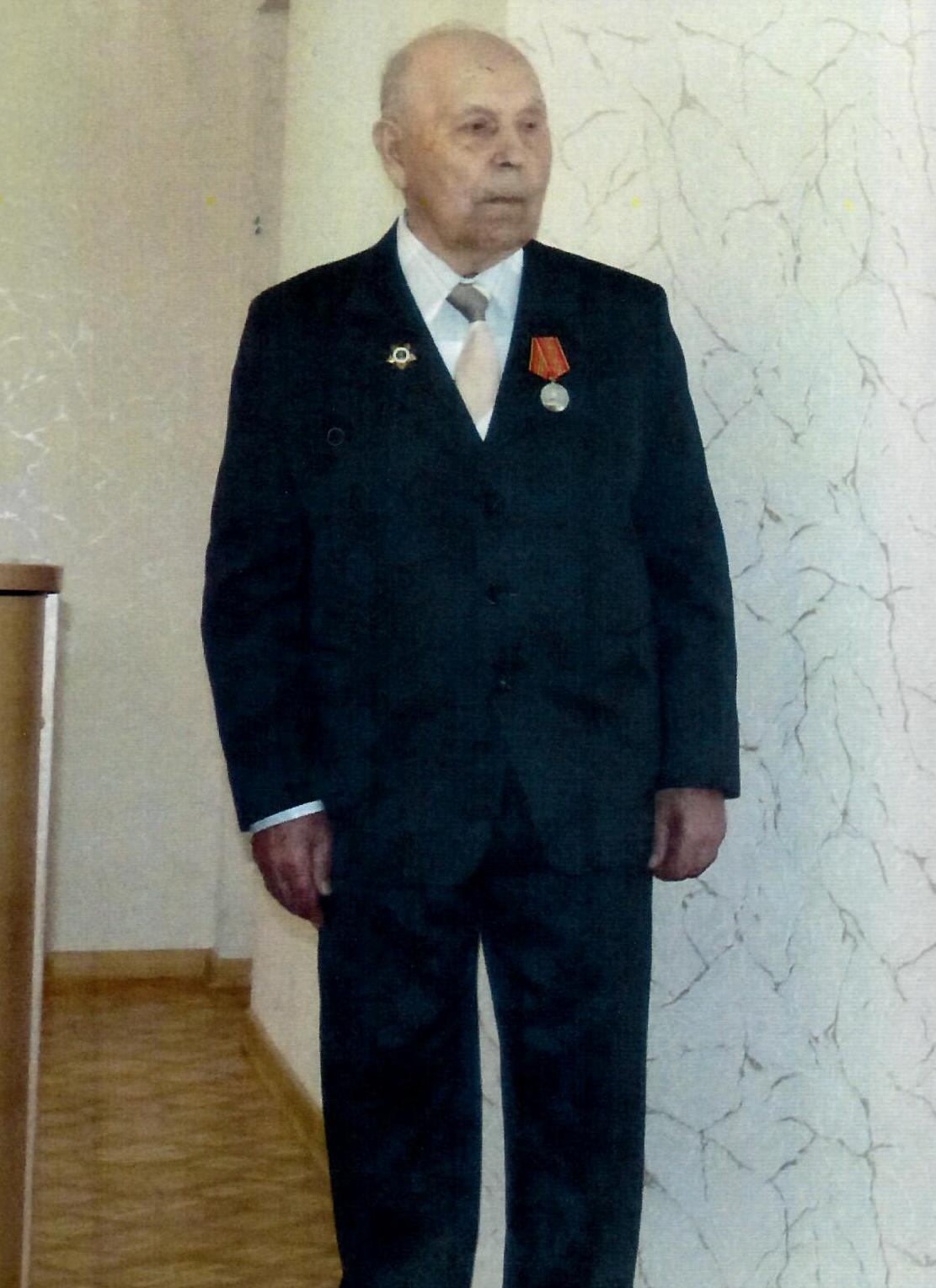 Демешкин Алексей Иванович
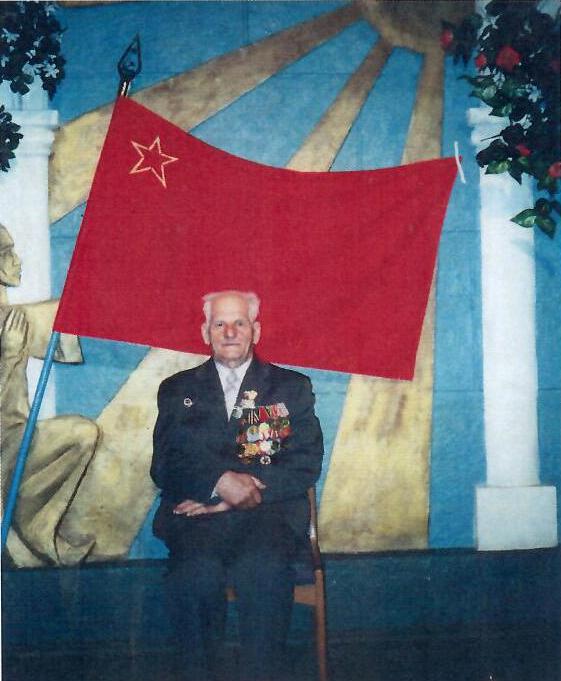 Родионов Павел Никифорович, ФКУ СИЗО-1
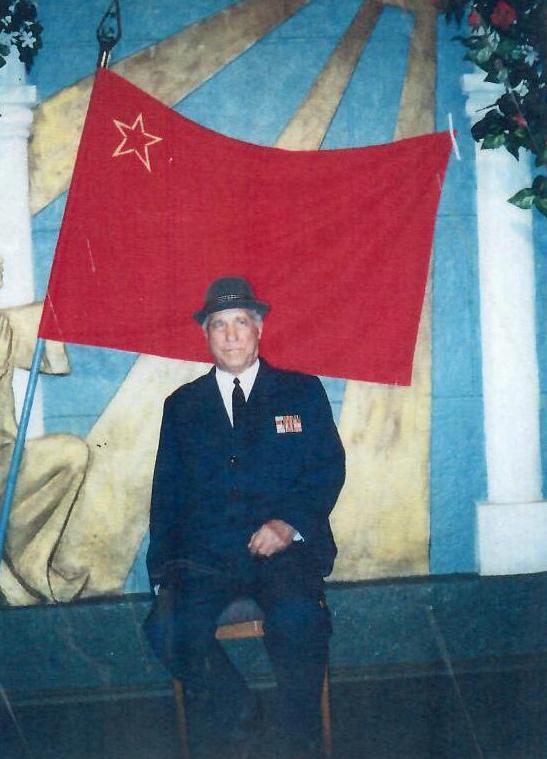 Родионов Николай Иванович, ФКУ СИЗО-1
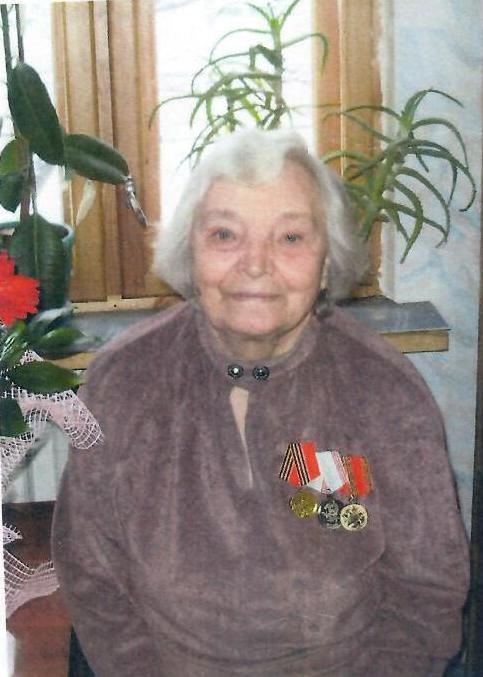 Новичихина Валентина Илларионовна, ФКУ СИЗО-1
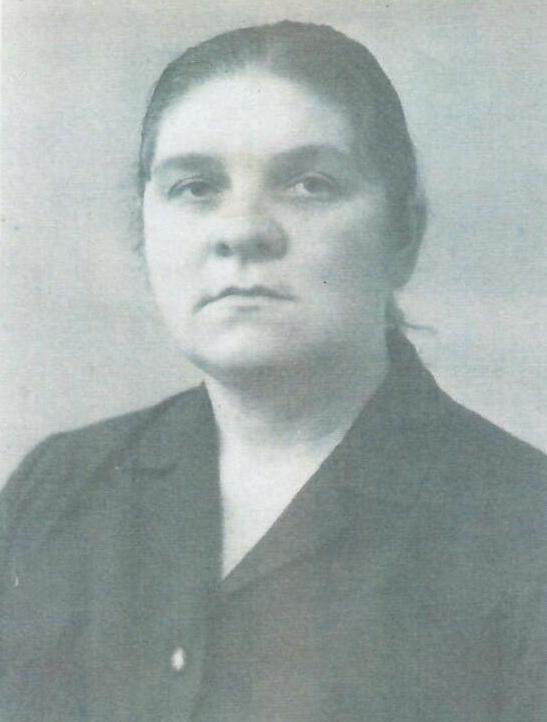 Кувакина Матрена Дмитриевна, ФКУ СИЗО-1
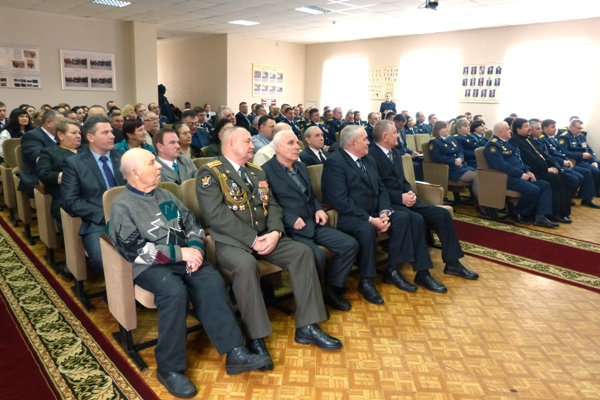 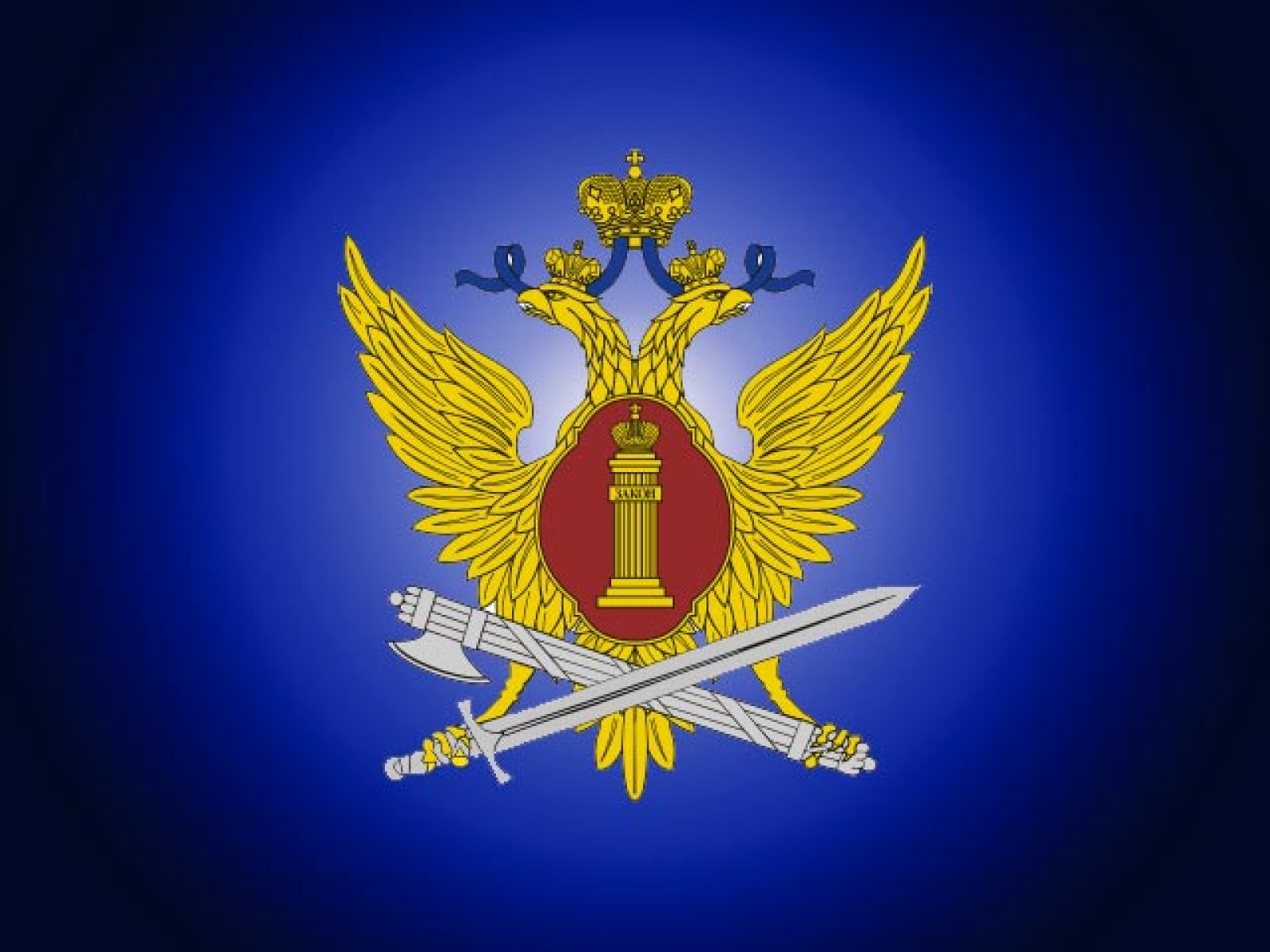 День ветерана                                              уголовно-исполнительной
 системы


16 ноября 2019 г.
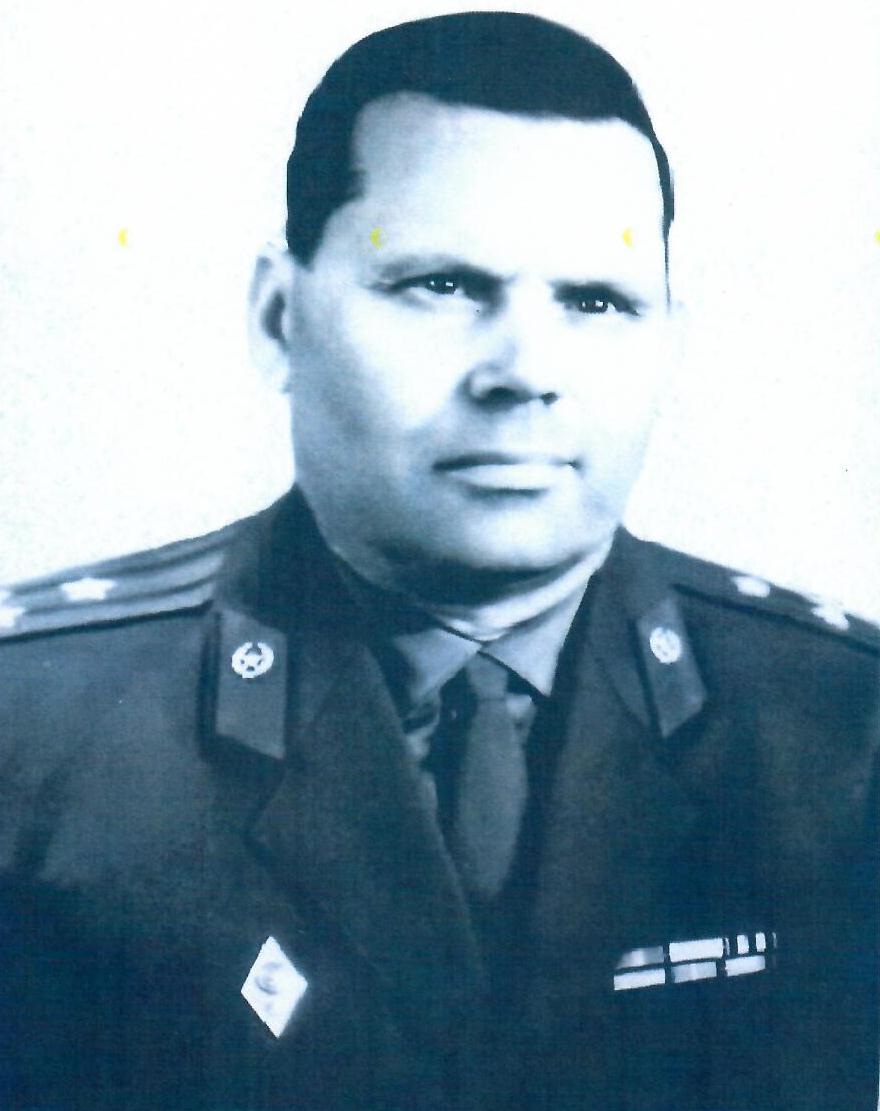 Галкин Михаил Константинович  Начальник                        ОИТУ УВД                      с  1964 по 1974 г.г.
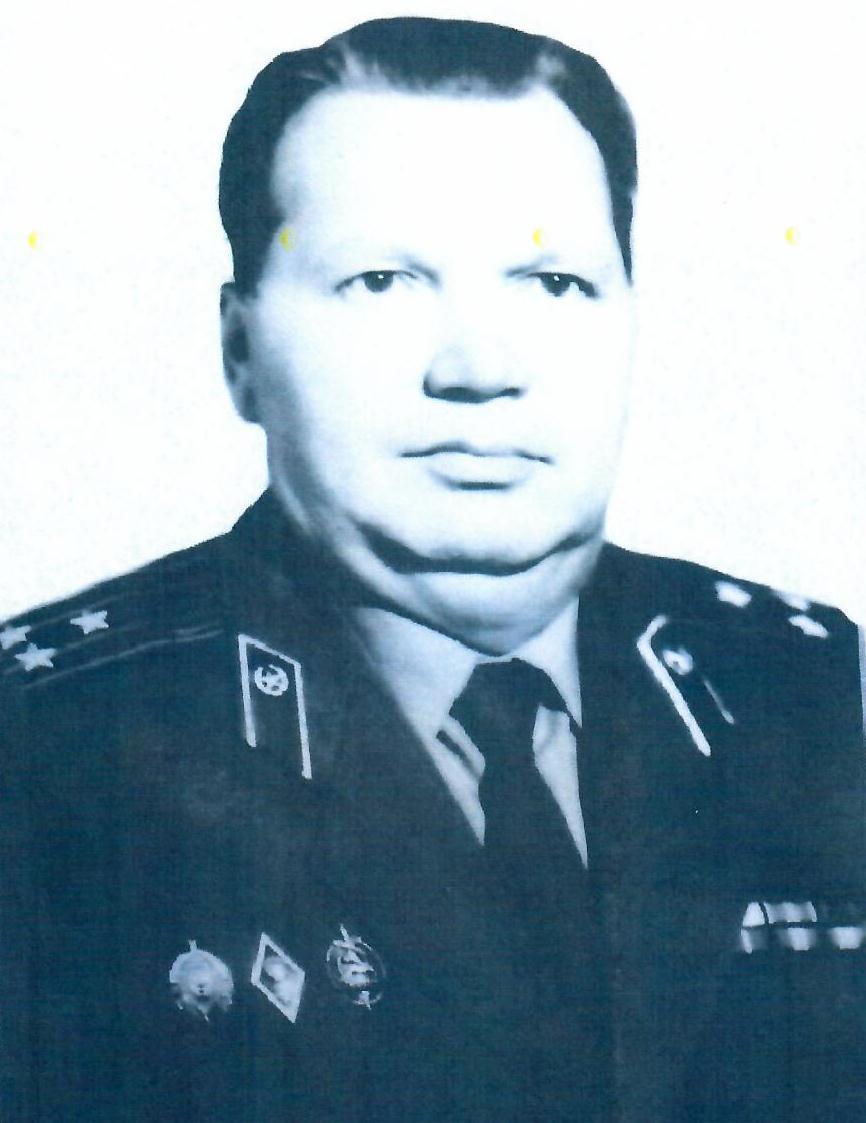 Ситников Григорий Афанасьевич
Начальник                    УИТУ УВД                         с 1974 по 1987 г.г.
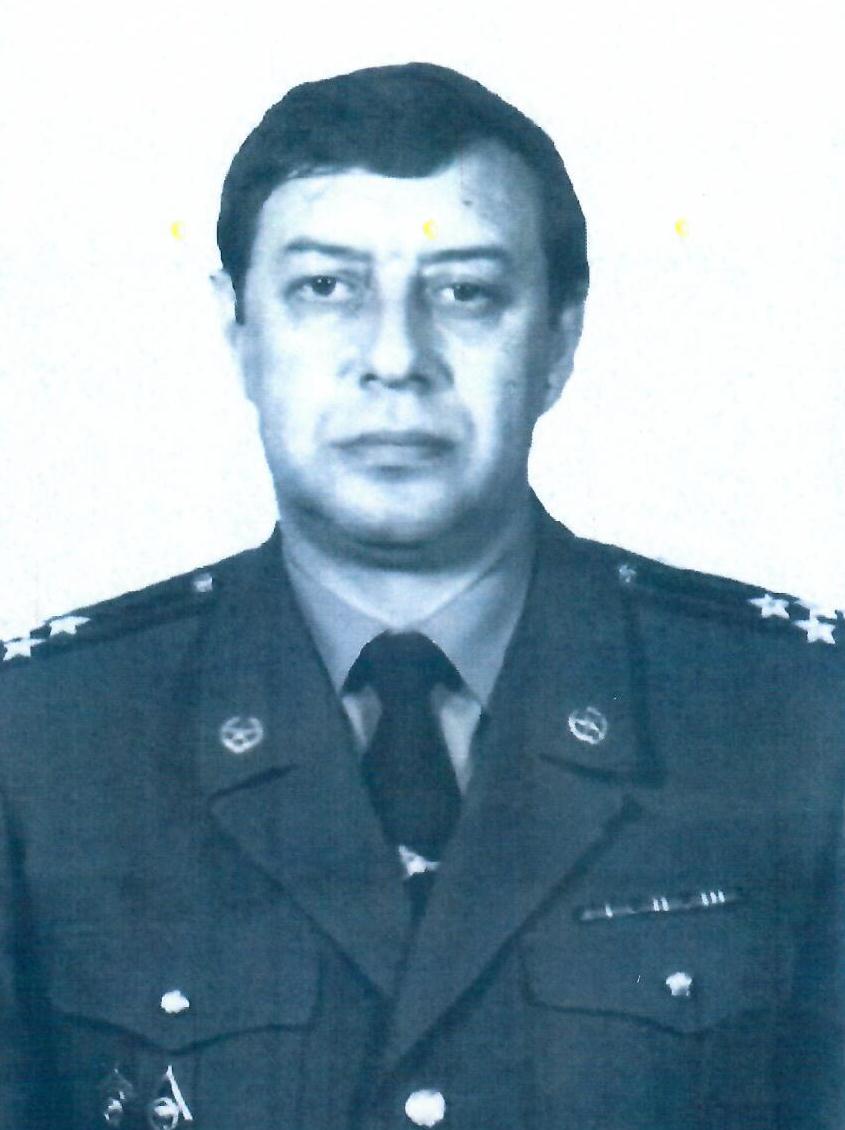 Щеглеватых
Леонид
Яковлевич
Начальник Управления                         с 1997 по 2001 г.г.
Награждение                  и поздравление ветеранов
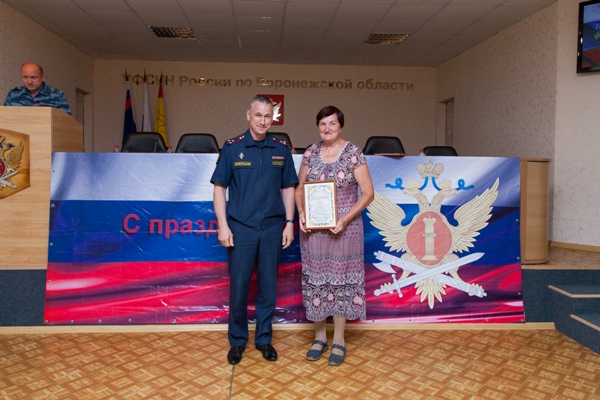 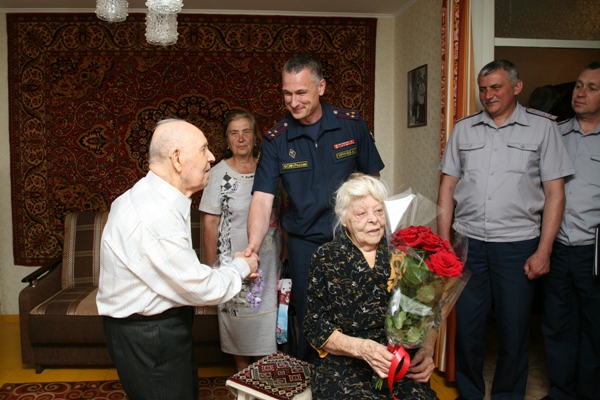 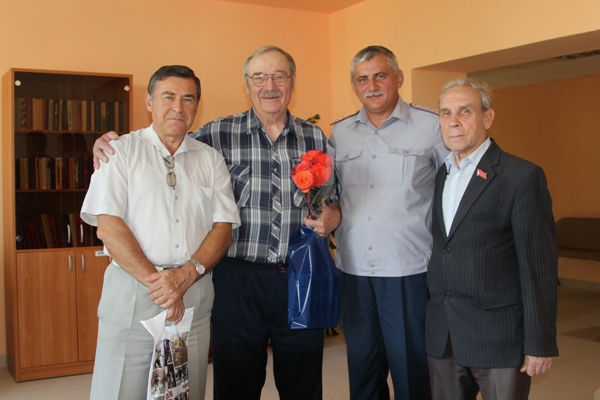 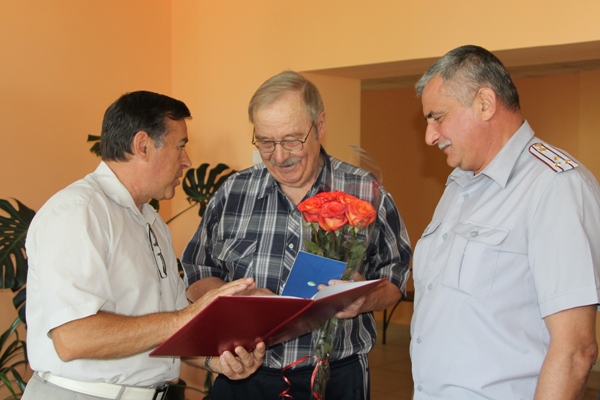 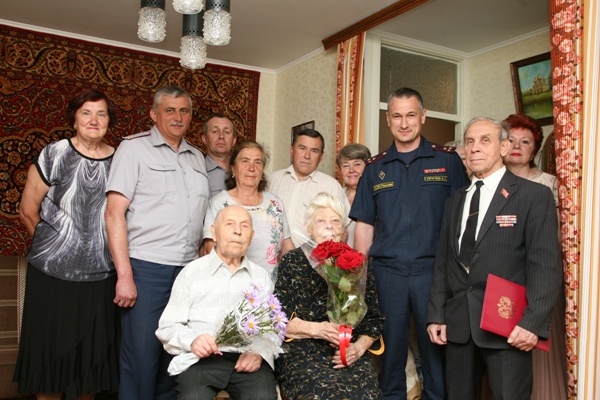 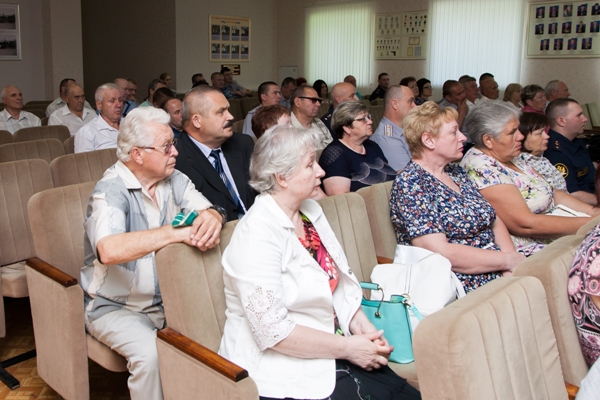 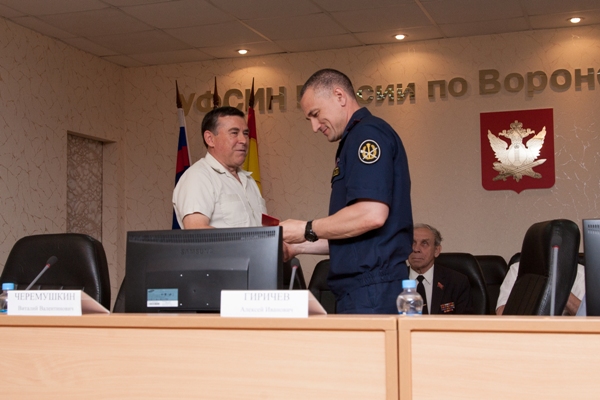 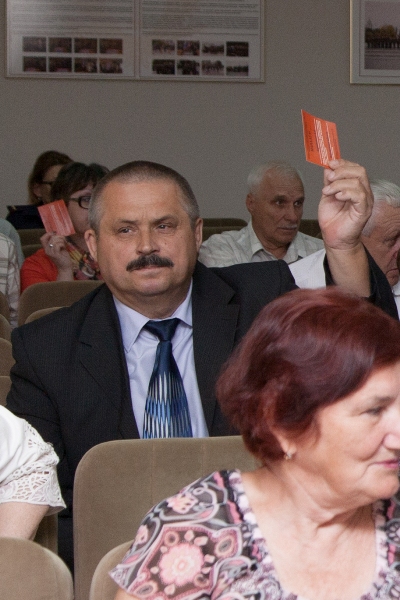 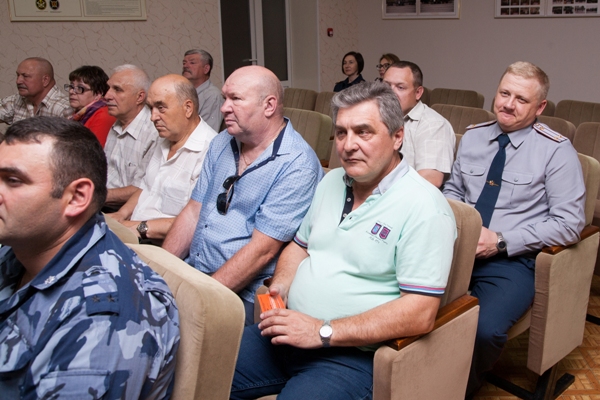 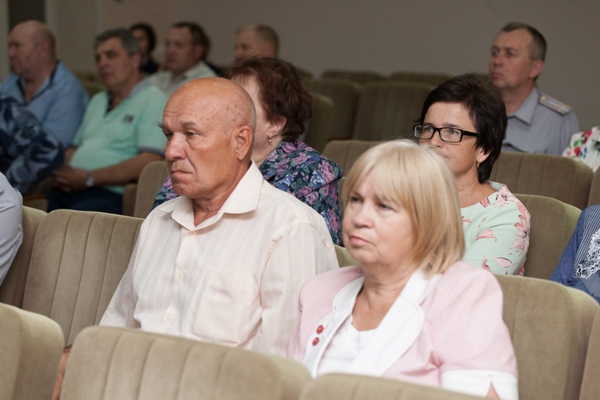 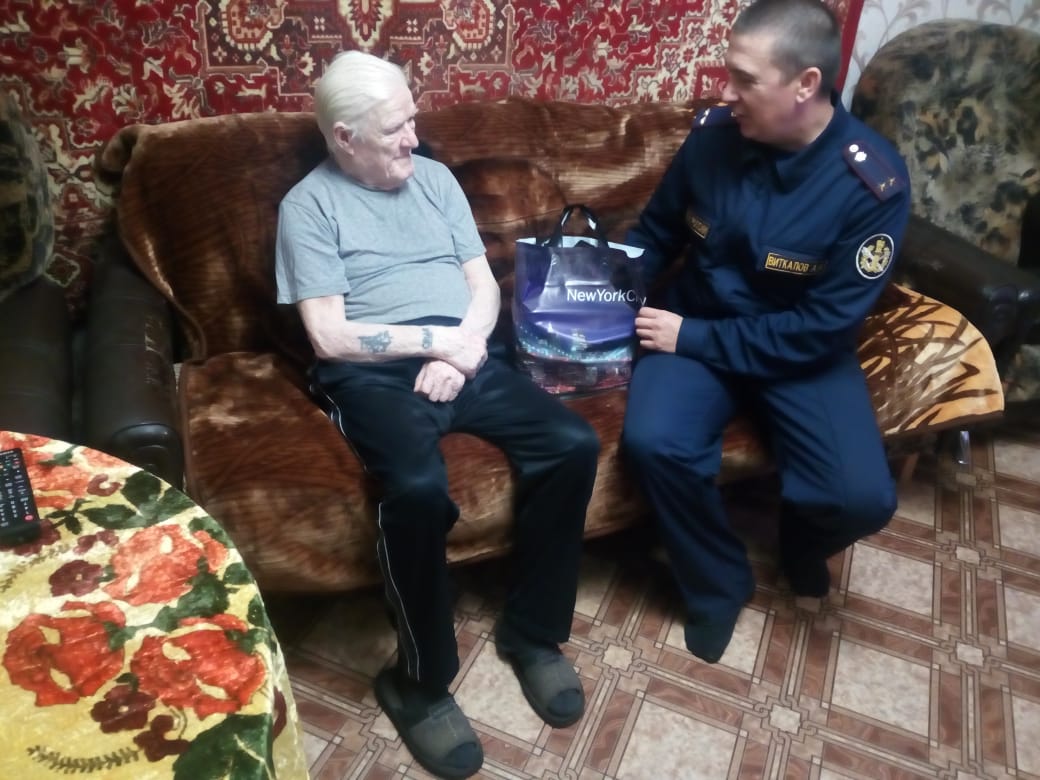 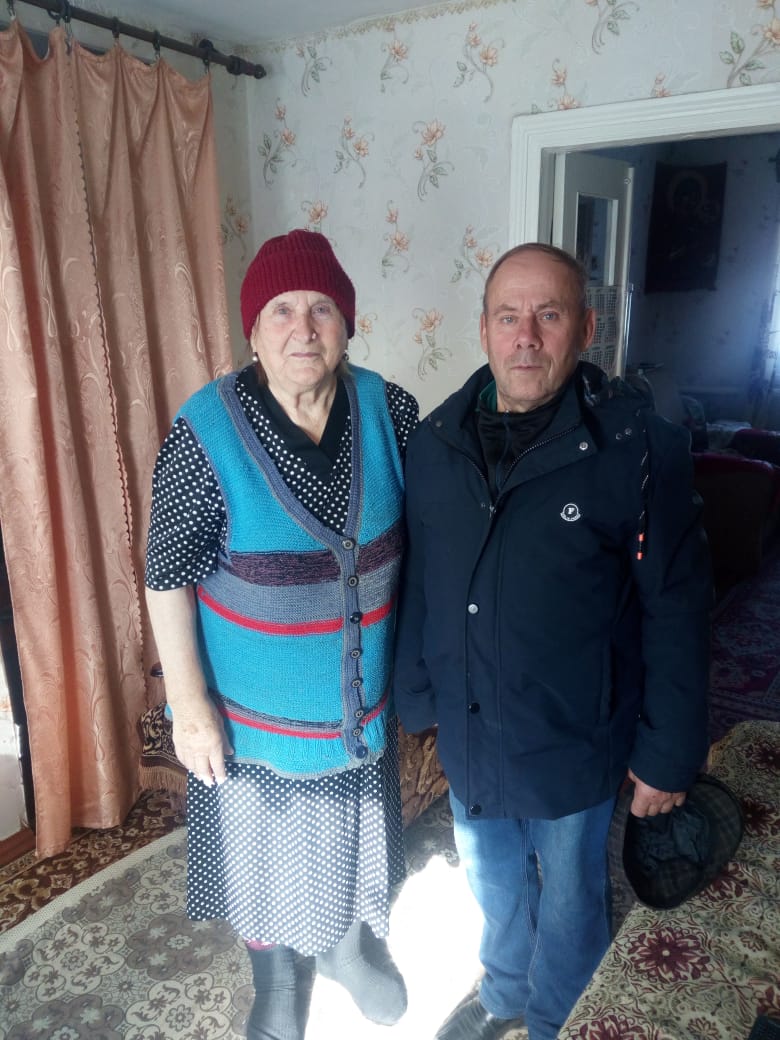 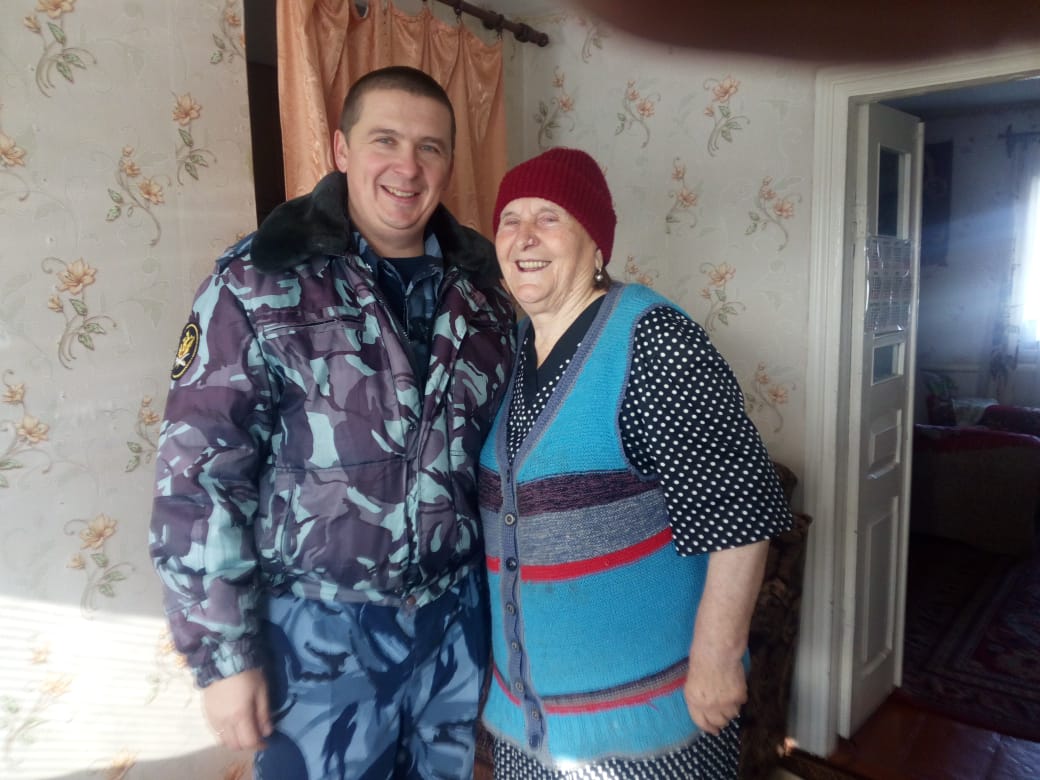 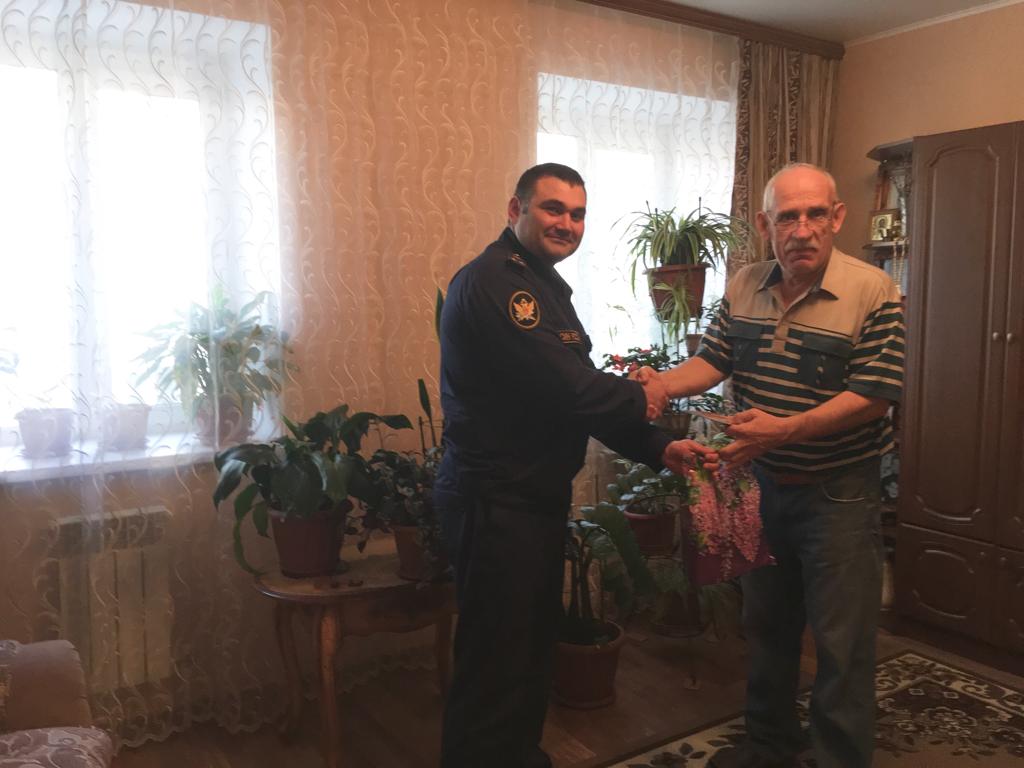 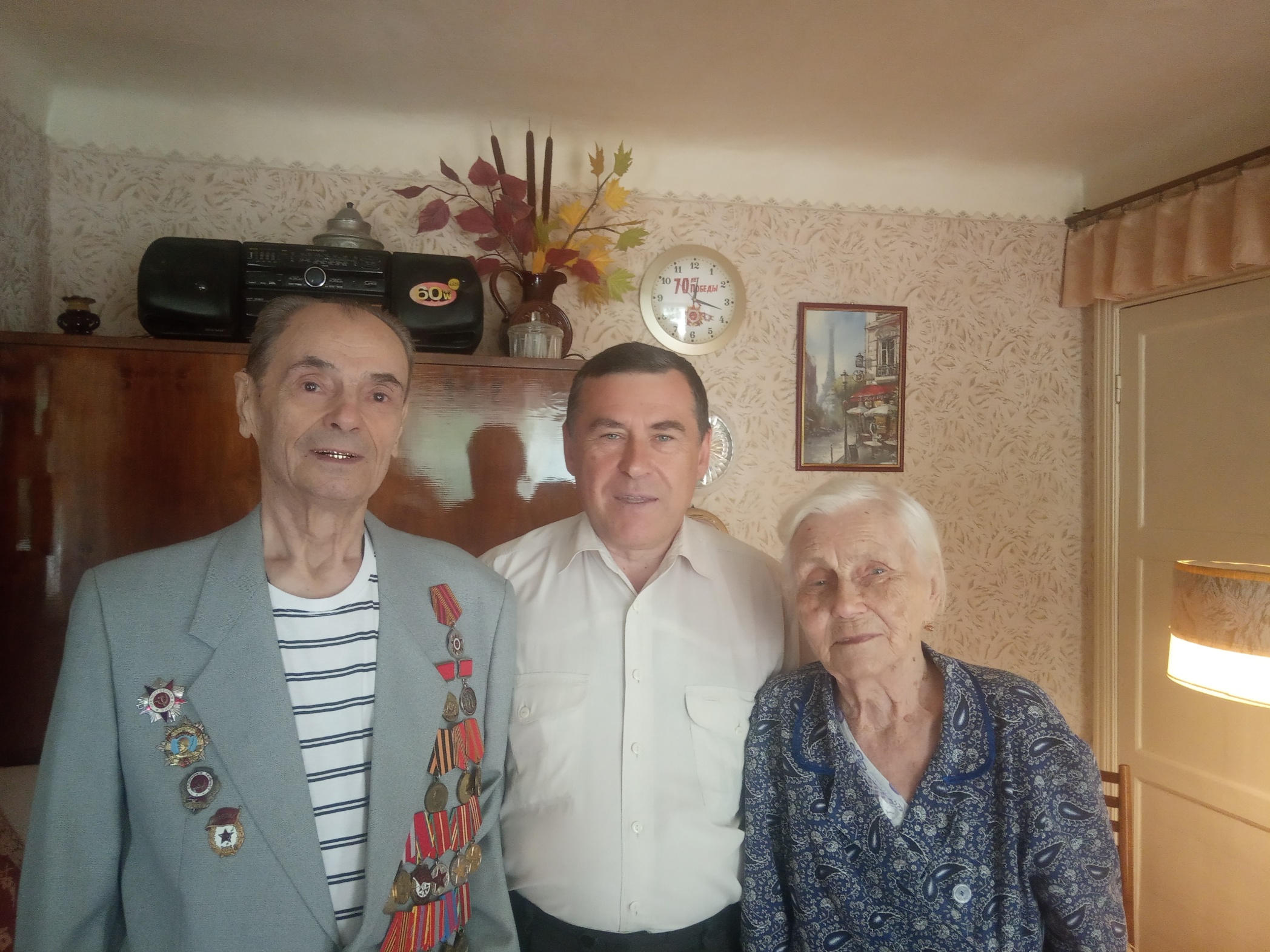